Презентация по изобразительному искусству на тему:
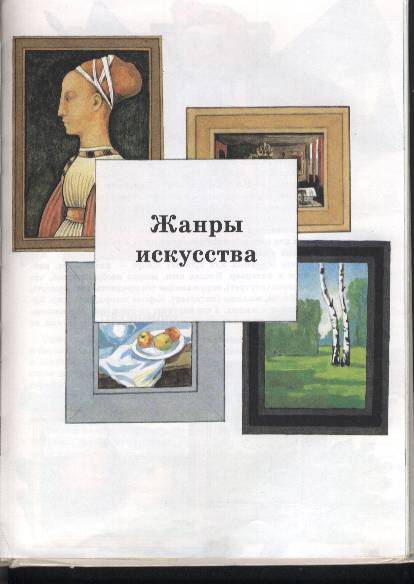 Жанры живописиЖанр –(от фр.Genre - вид ) совокупность произведений, объединяемых общим кругом тем или предметов изображения. В зависимости от того, что изображено на картине можно определить ее жанр.1. Натюрморт2. Пейзаж3. Портрет4. Интерьер
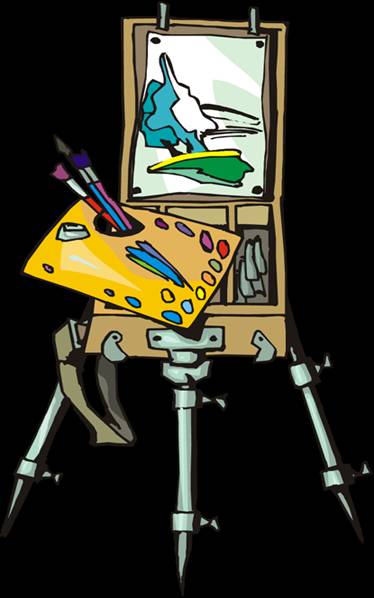 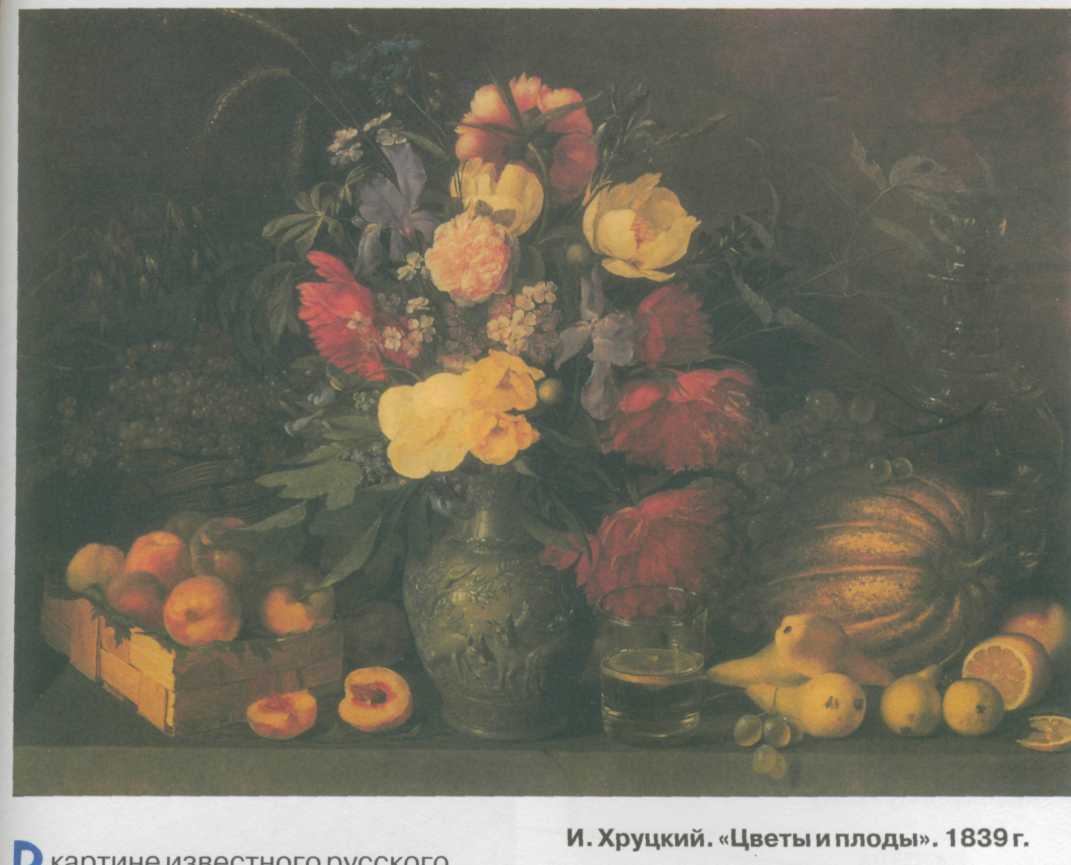 Натюрморт :- «мертвая натура»;  - группа предметов;- изображает вещи, их тихую жизнь; - рассказывает о красоте жизни, о прекрасных и полезных вещах.
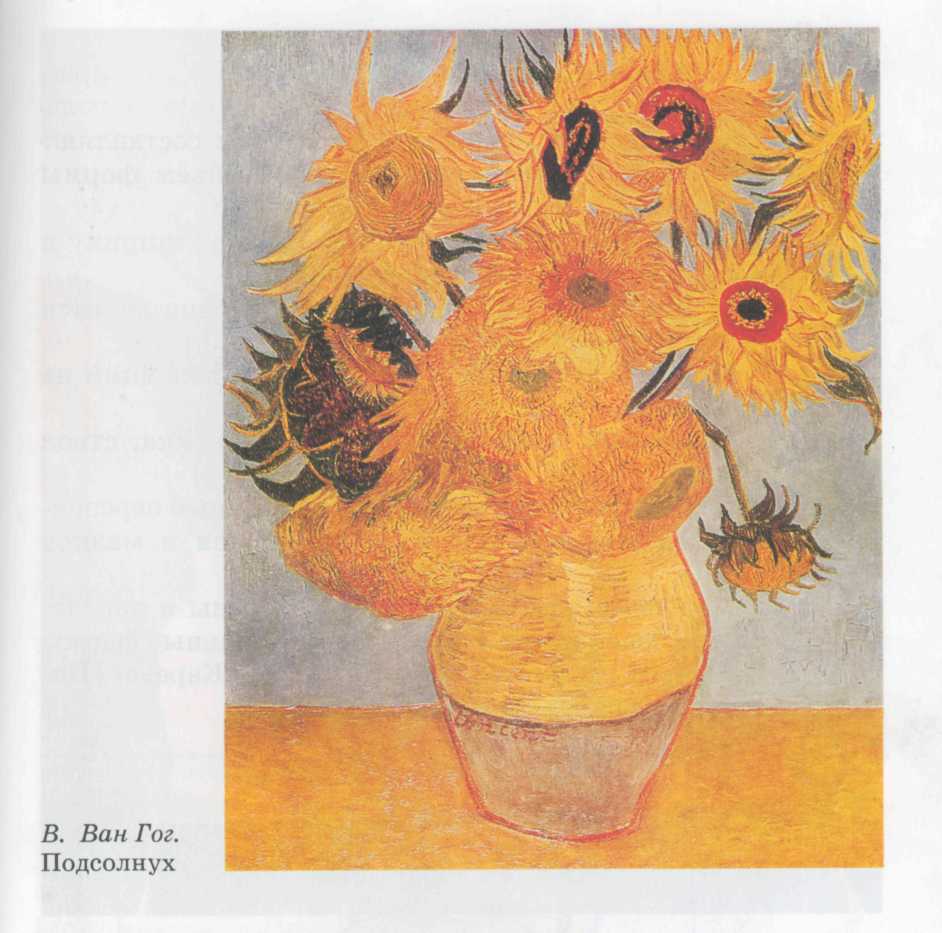 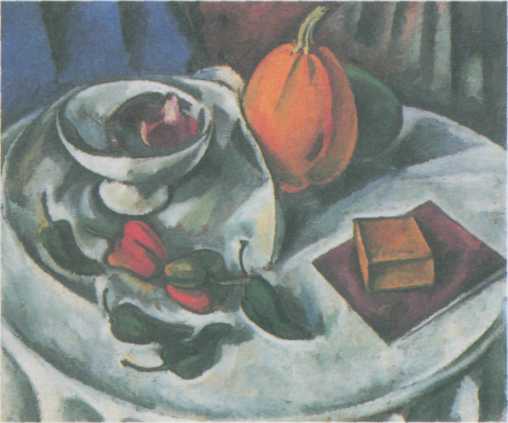 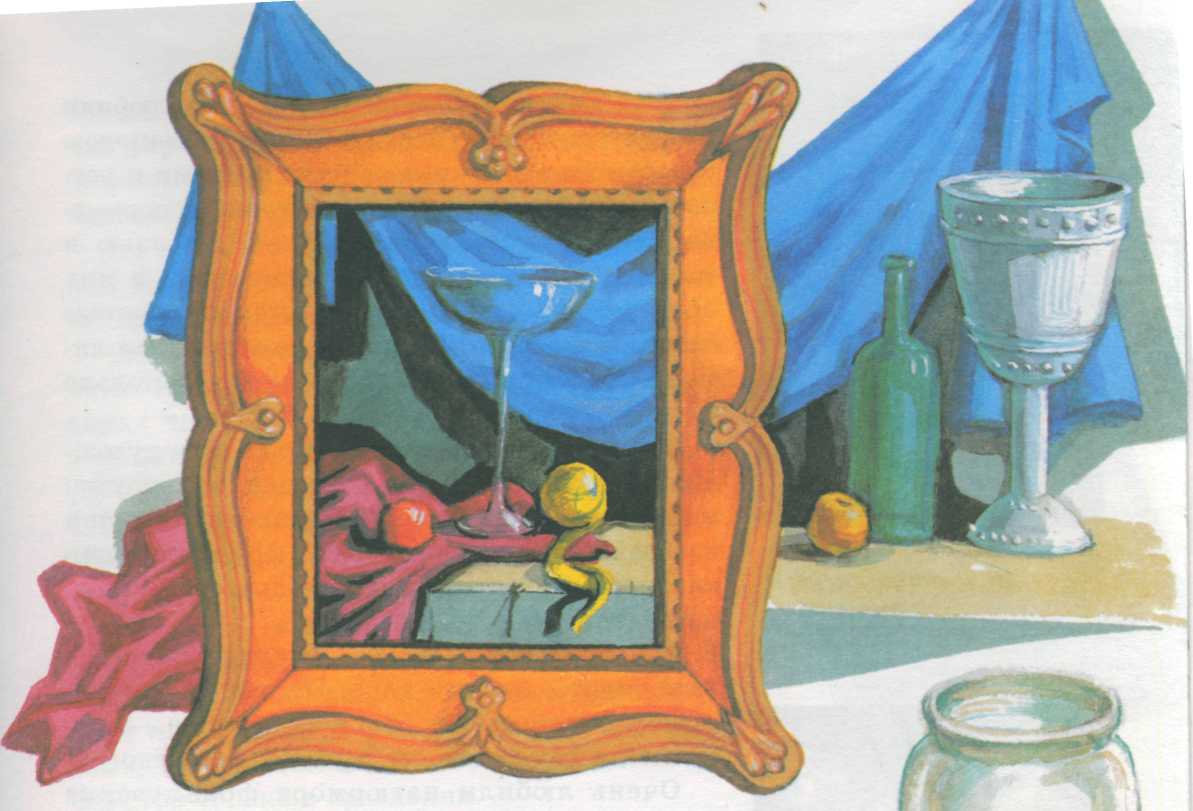 П. Кончаловский «Сухие краски»
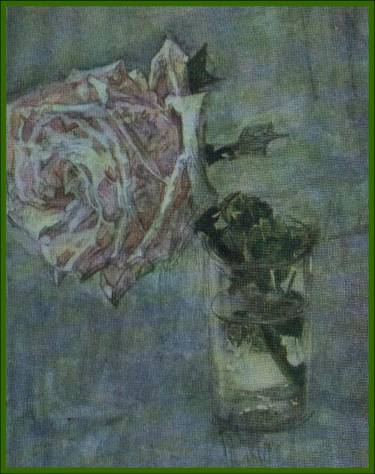 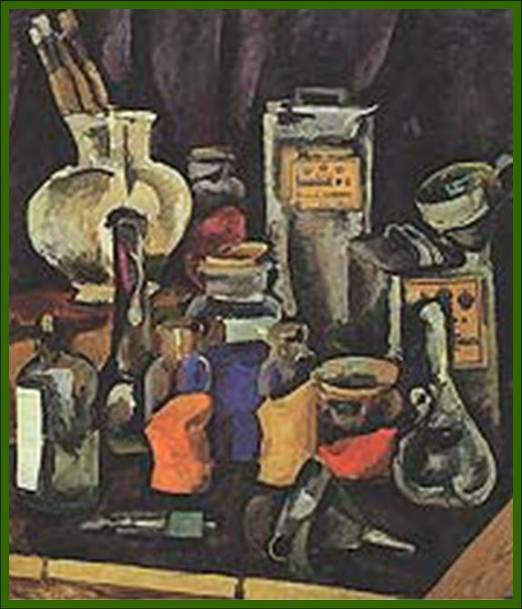 М. Врубель «Роза в стакане»
Пейзажприрода (дикая или преображенная человеком)
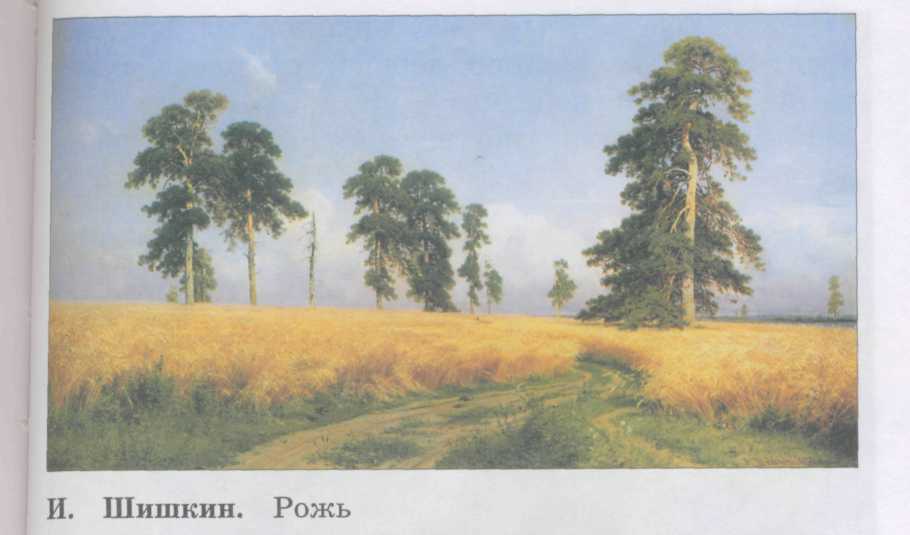 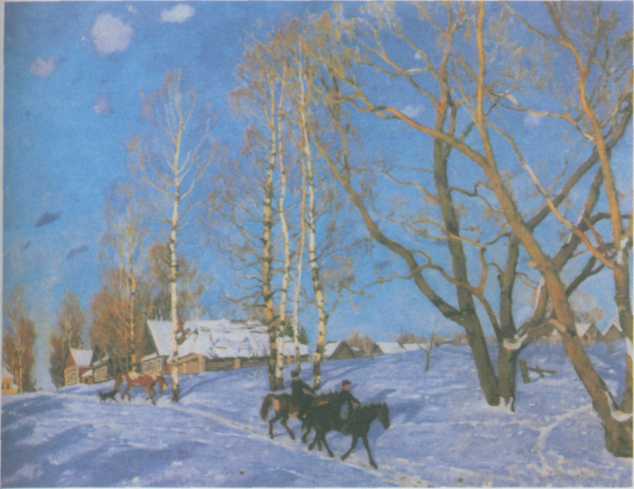 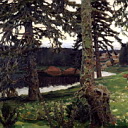 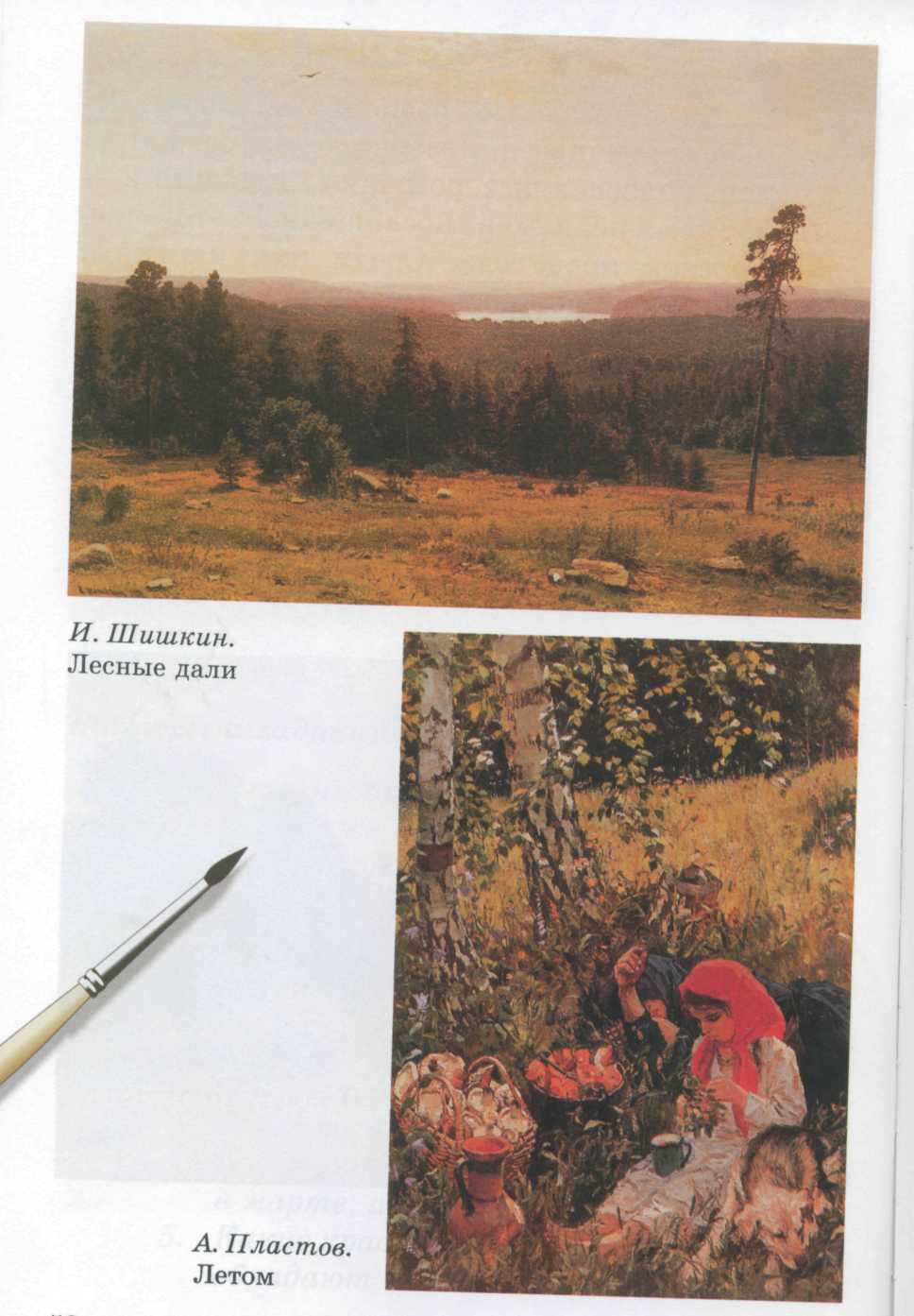 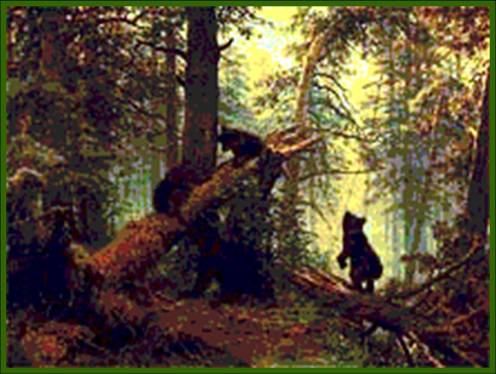 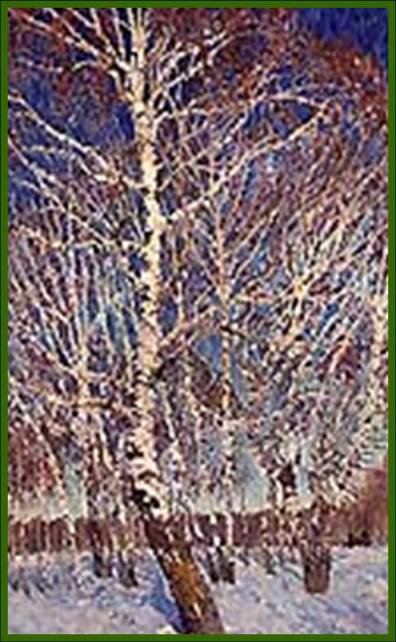 И.Шишкин «Утро в сосновом лесу
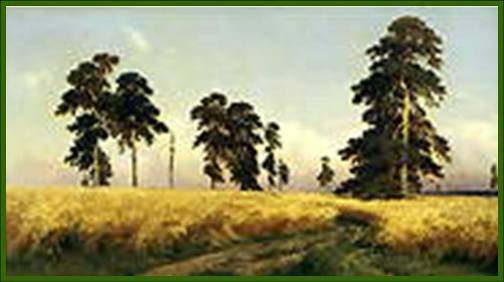 Игорь Грабарь «Февральская лазурь»
Иван Шишкин «Рожь»
Пейзаж бывает:-индустриальный- сельский-фантастический-городской-космический- «марина» (морской пейзаж)
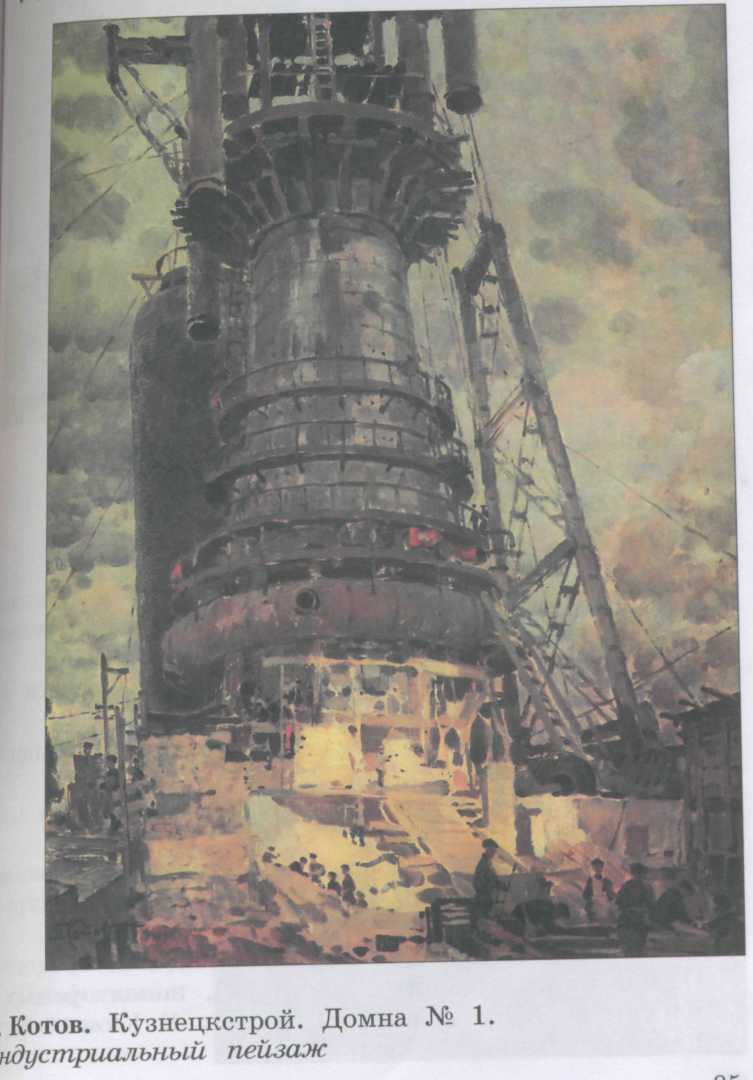 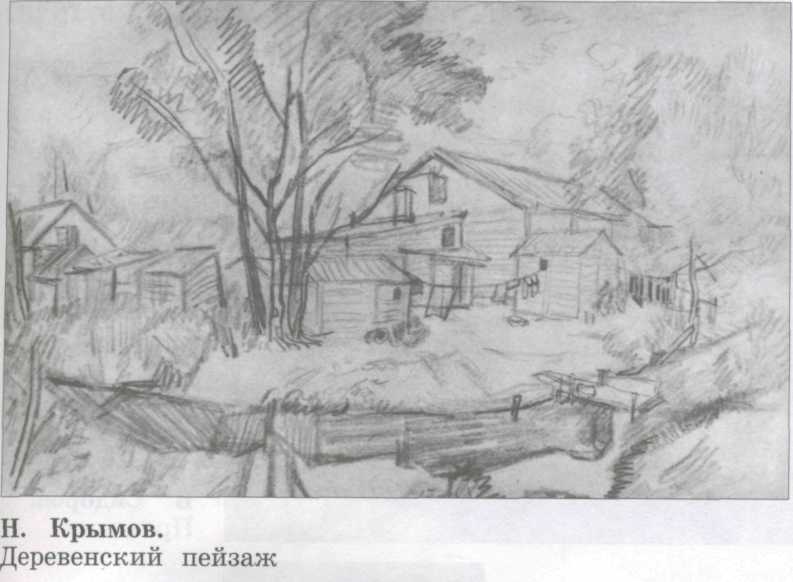 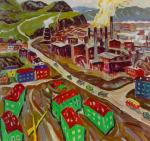 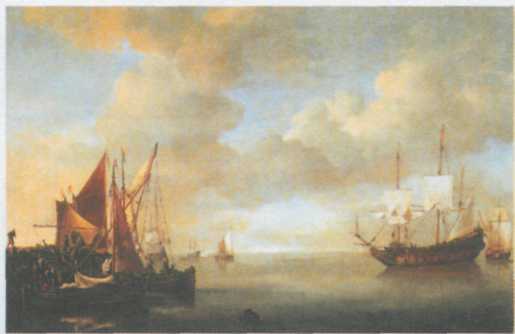 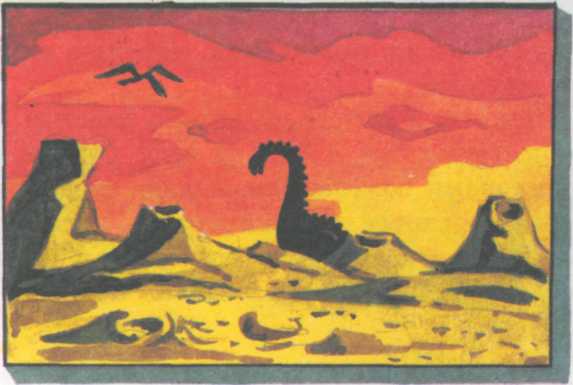 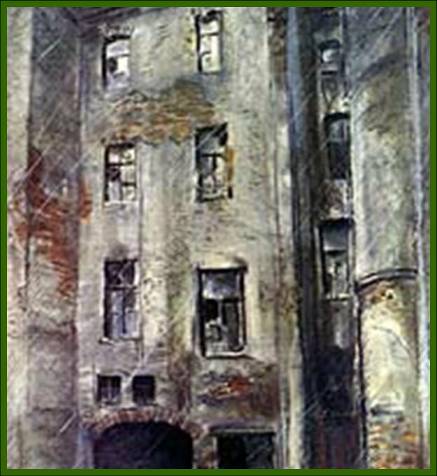 Юрий Пименов
«Новая Москва»
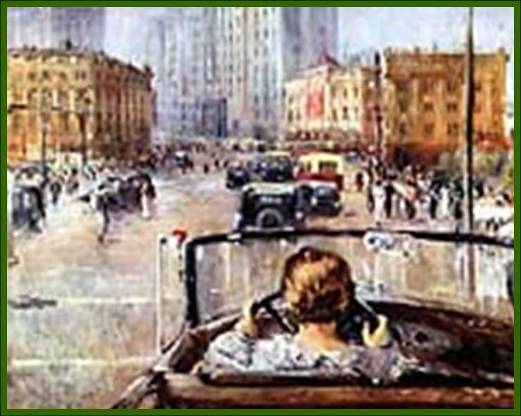 Илья Глазунов«Двор»
Иван Айвазовский «Девятый вал»
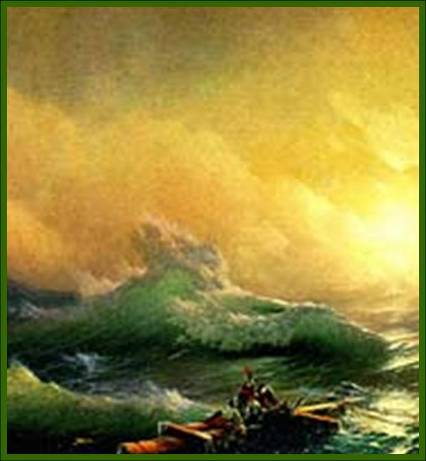 Портрет - изображение человека или группы людей, внешний облик портретируемого, его характер, внутренний мир;- автопортрет (портрет с самого себя);- погрудный портрет;- поясной портрет;- поколенный портрет;- однофигурный портрет;- групповой портрет;-парный портрет.
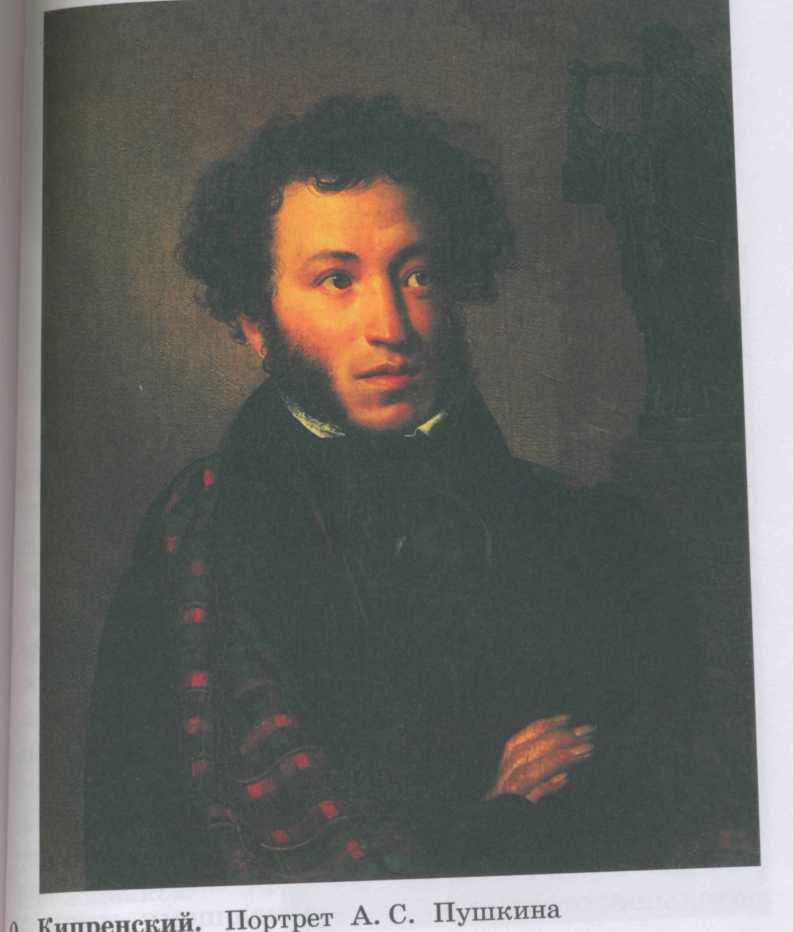 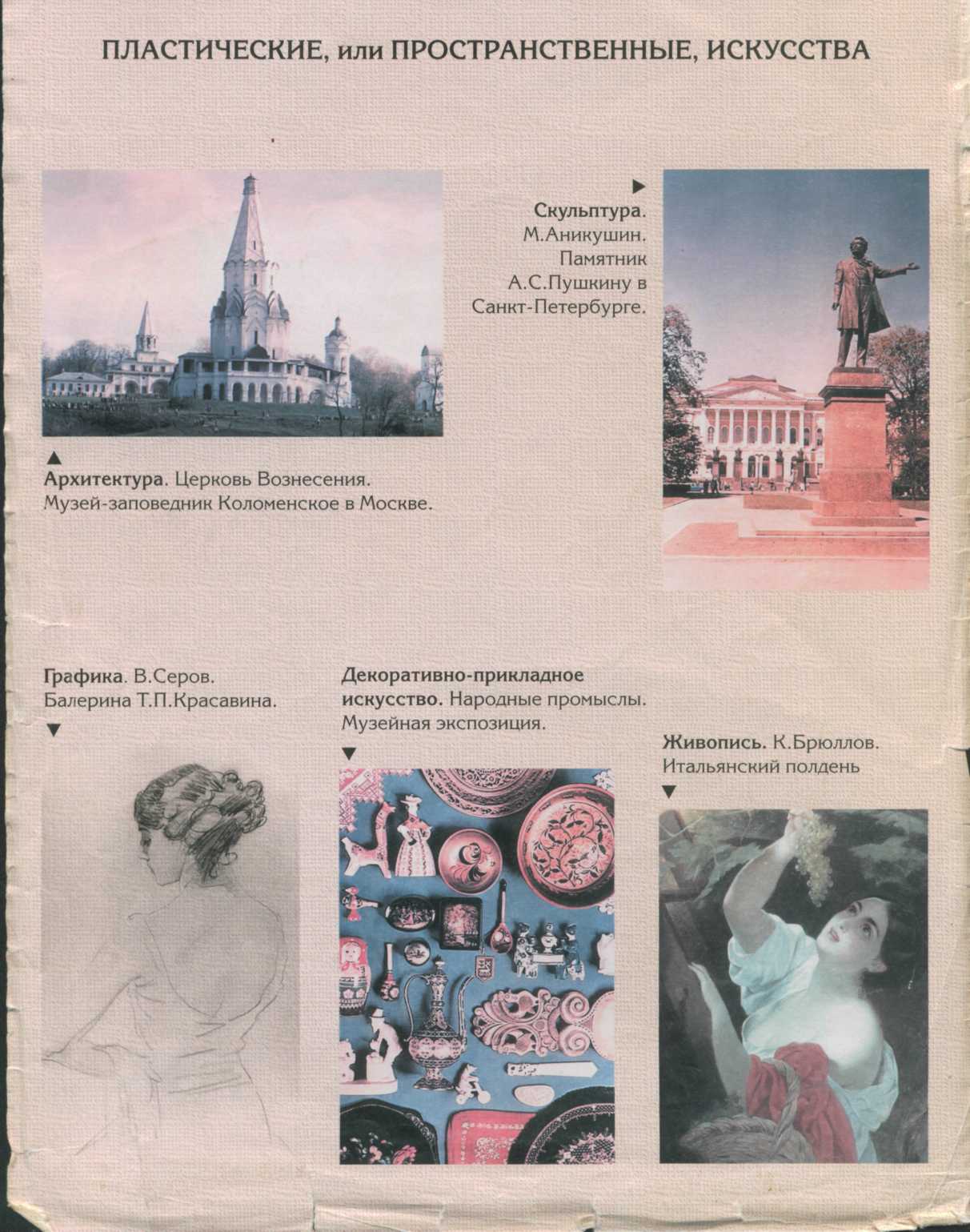 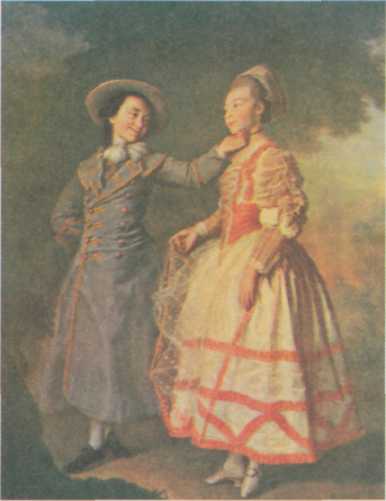 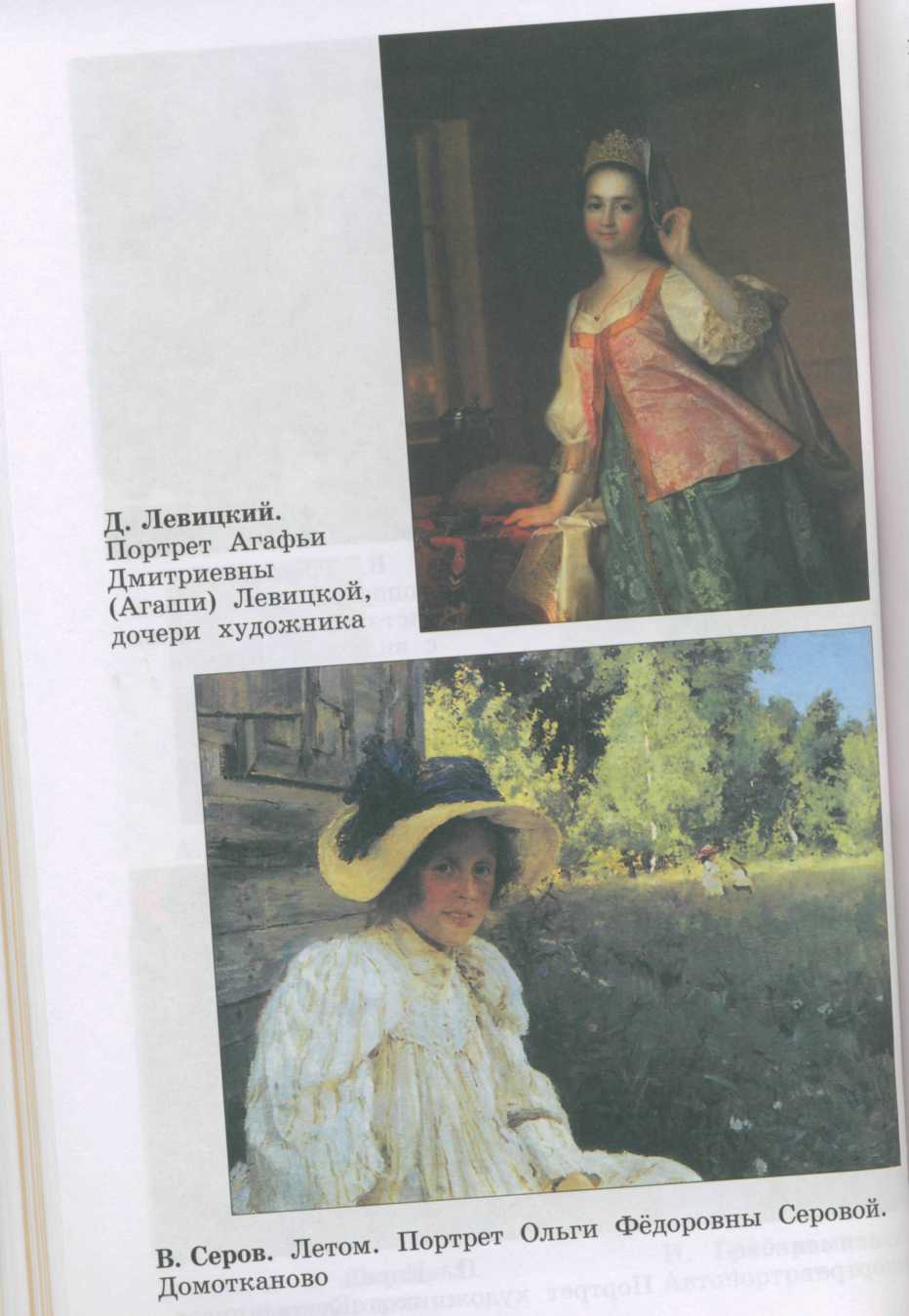 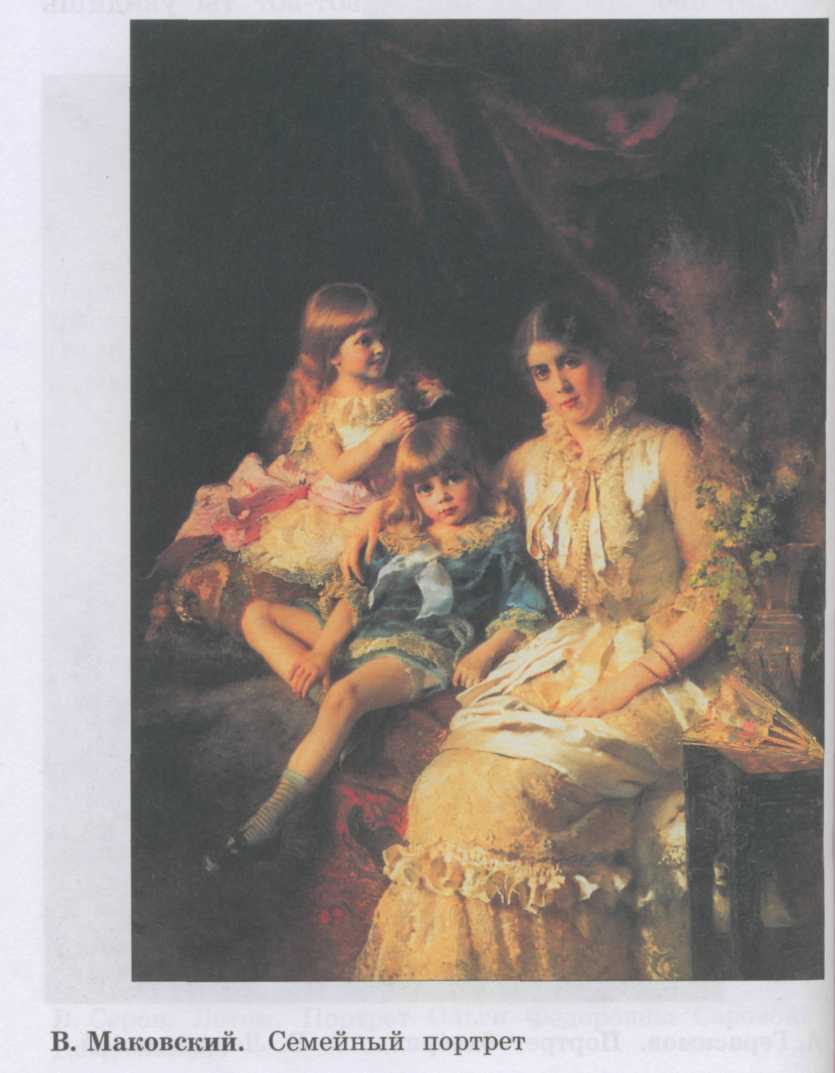 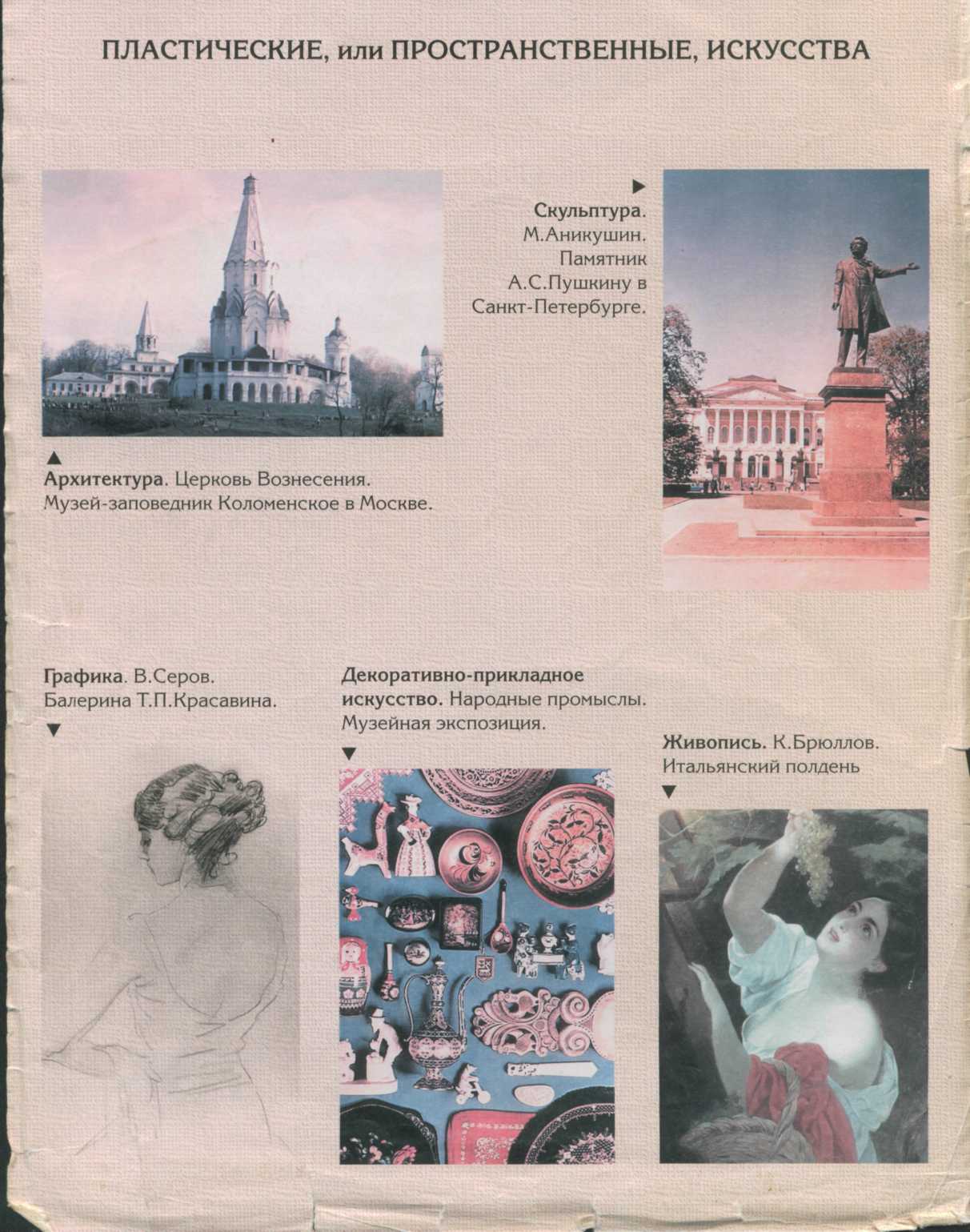 В.СуриковАвтопортрет
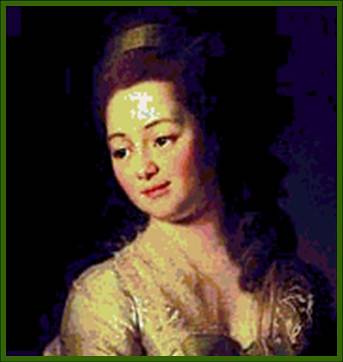 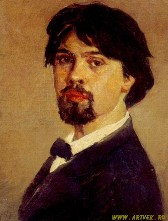 Погрудный портрет.
Д.Левицкий «Портрет М.А.Дьяковой»
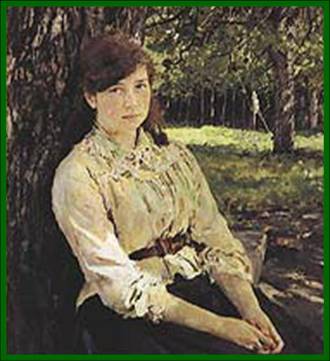 Поясной портрет.Иван Крамской «Портрет Л.Н.Толстого»
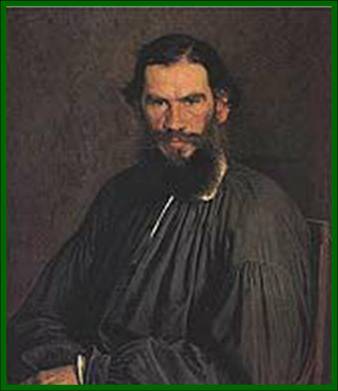 Поколенный портрет.
В. Серов «Девушка освещенная солнцем»
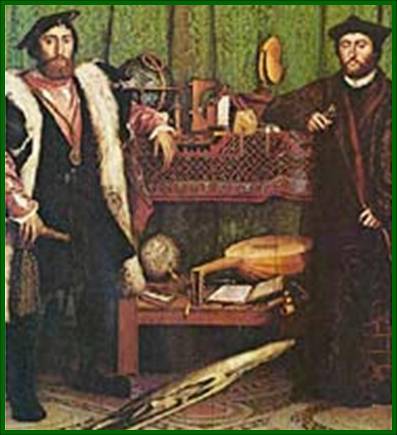 Однофигурный портрет.Иван Крамской «Иисус в пустыне»
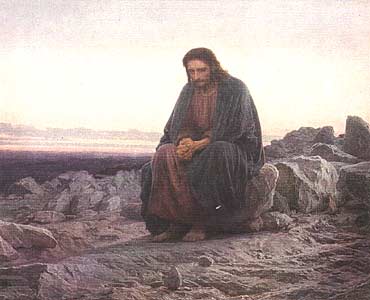 Парный портрет.
Ханс Хольбейн-младший. «Портрет французских послов»
Групповой портрет. Ханс Тома «Детский хоровод»
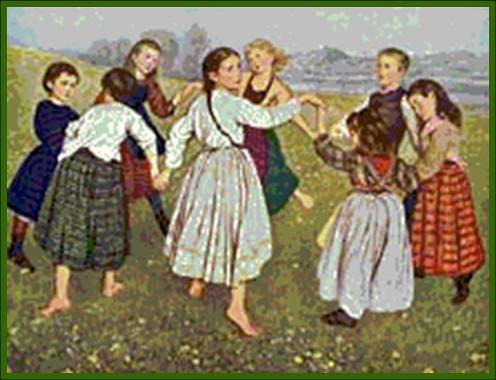 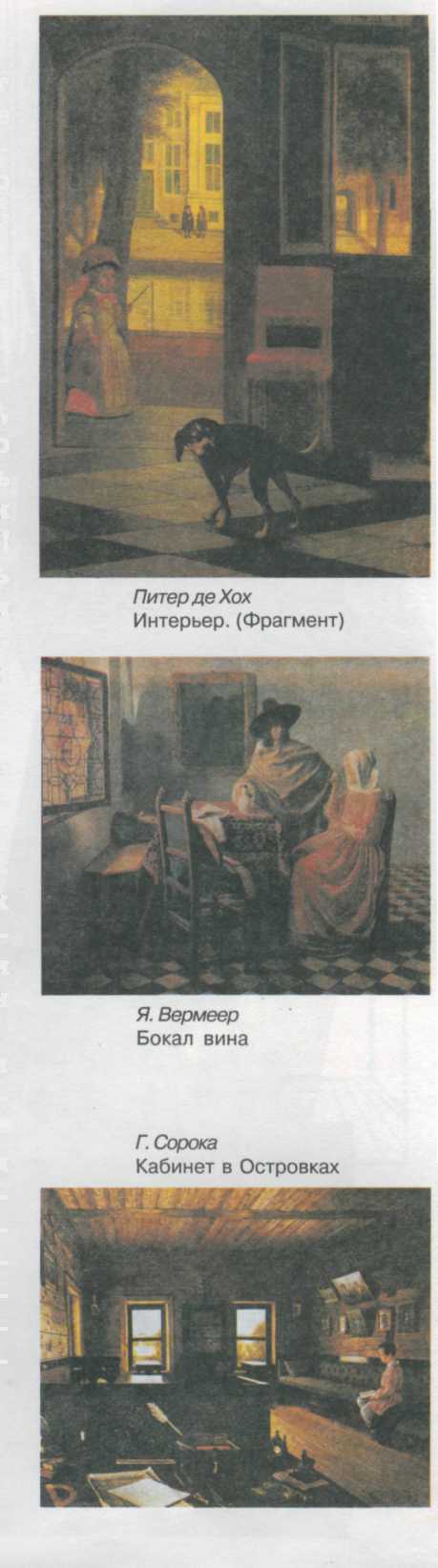 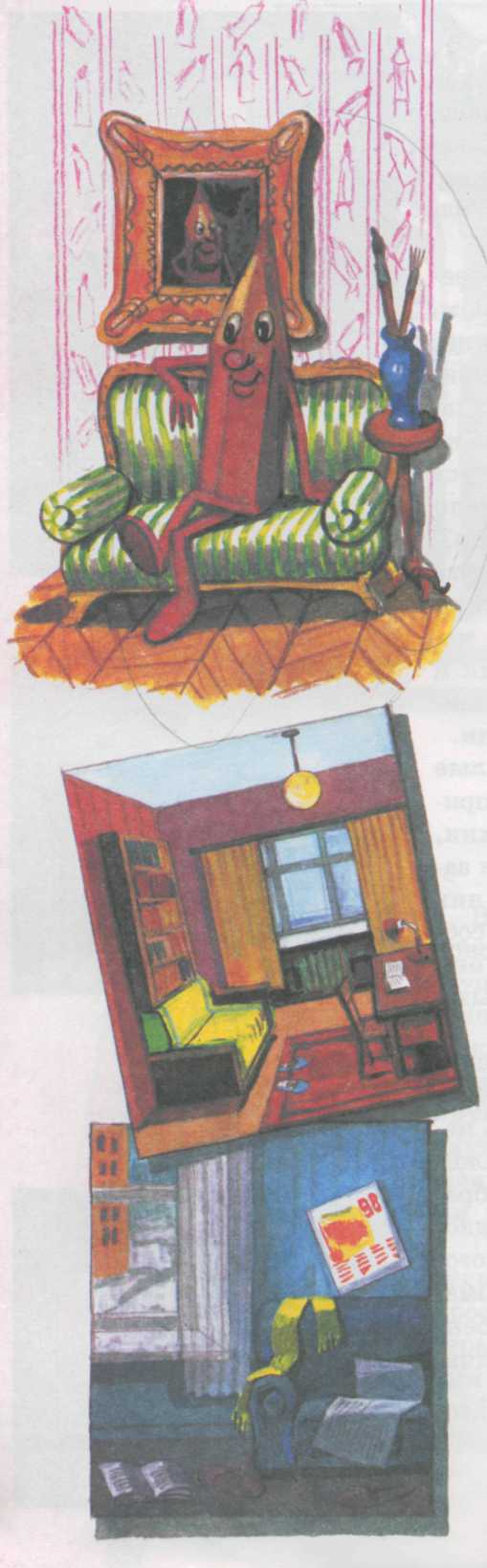 Интерьер -  (от французкого слова «внутренний») – изображение внутреннего пространства зданий или помещений с их убранством, мебелью и разными вещами.
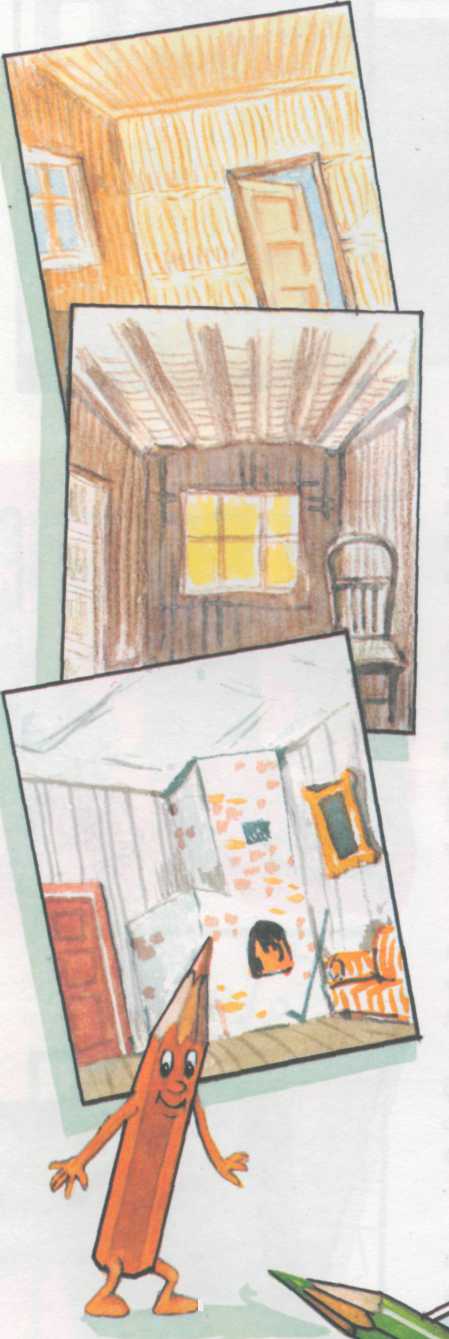 Другие жанрыВсе они наполнены действием, движением, являются разновидностями сюжетной картины, а отличаются друг от друга тем, что изображает художник.
Сюжетно-тематическая картина:К этому жанру можно отнести многие работы: исторический, батальный, сказочно-мифологический, бытовой, анималистический очень часто переплетаются друг с другом.
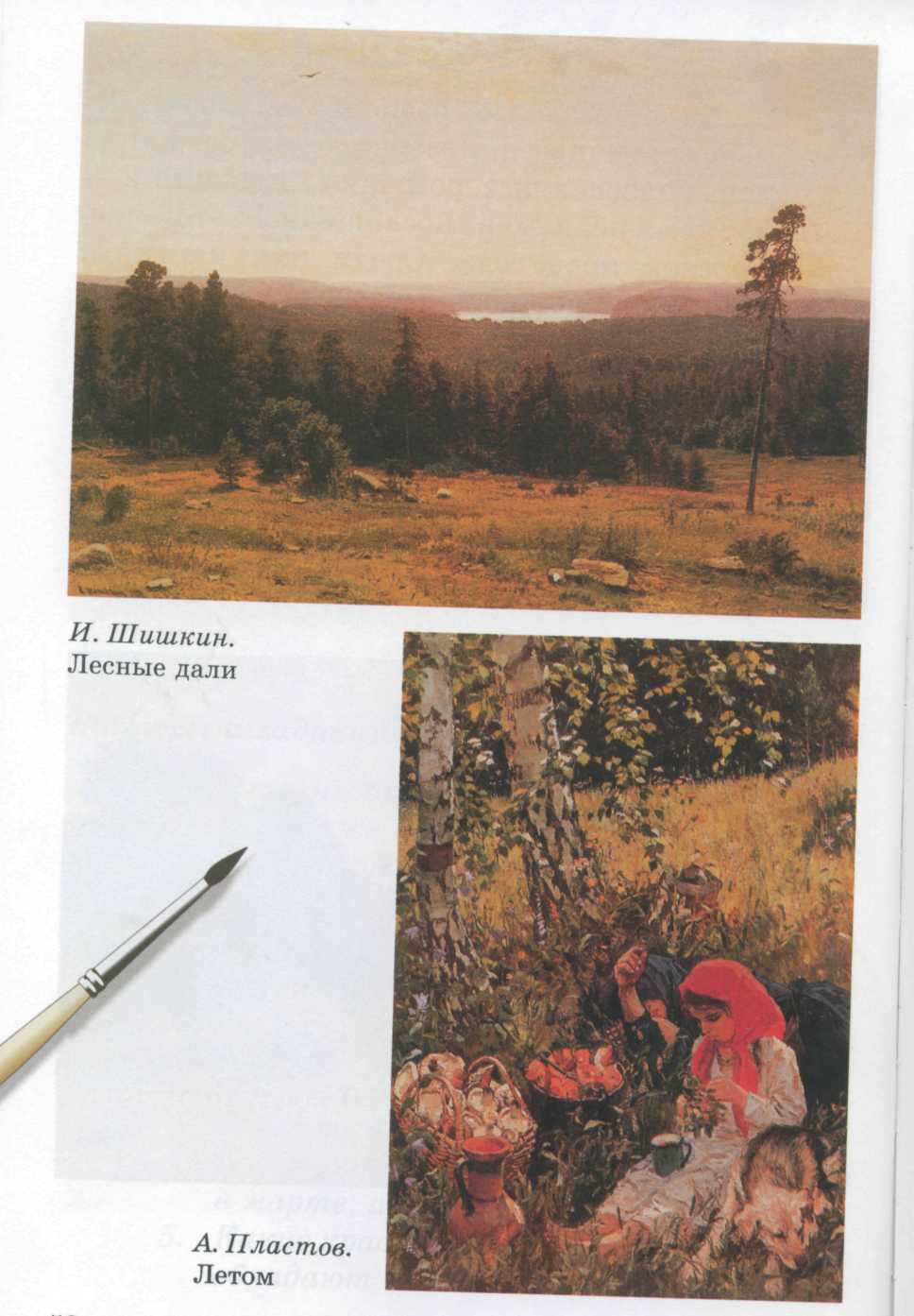 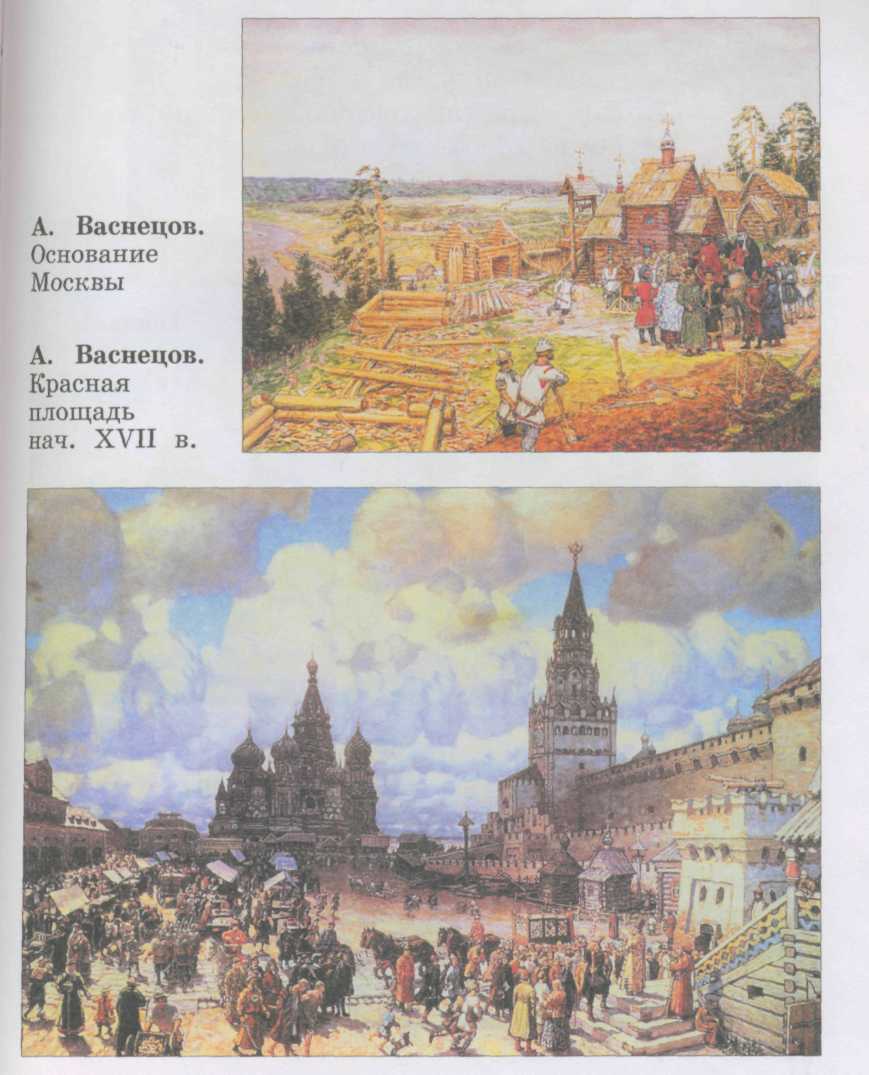 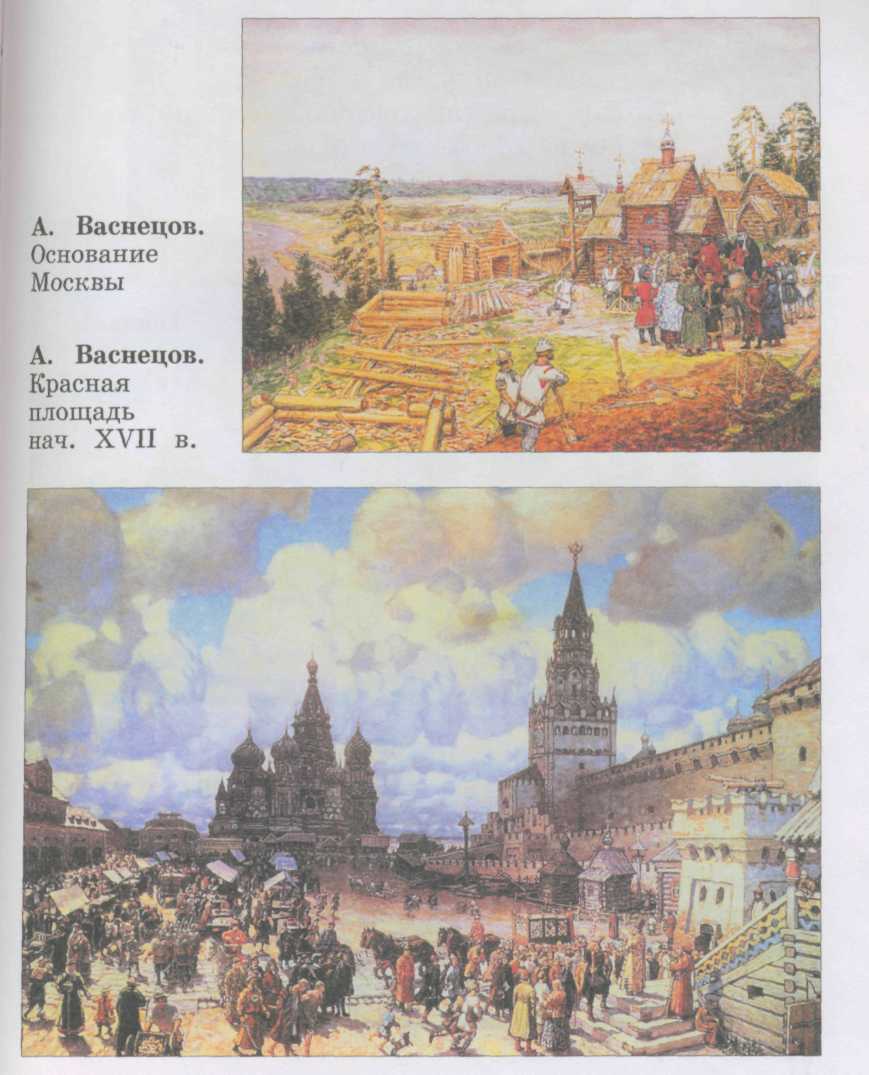 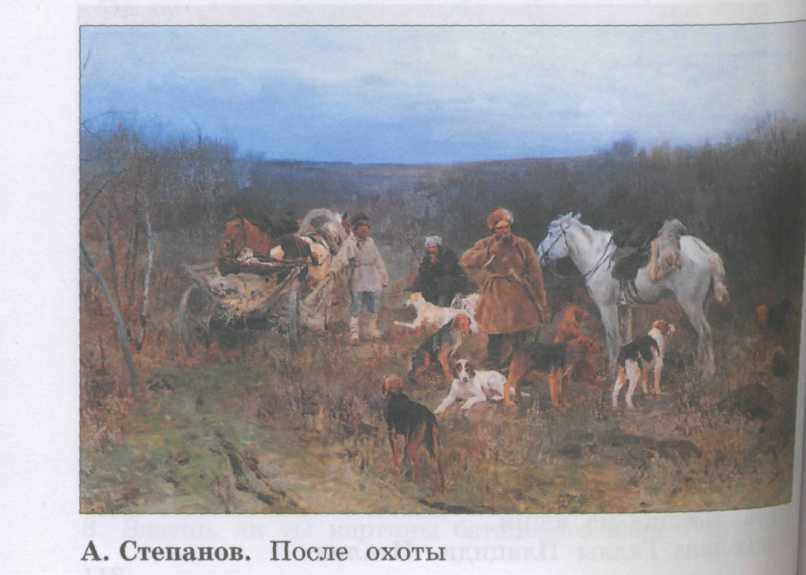 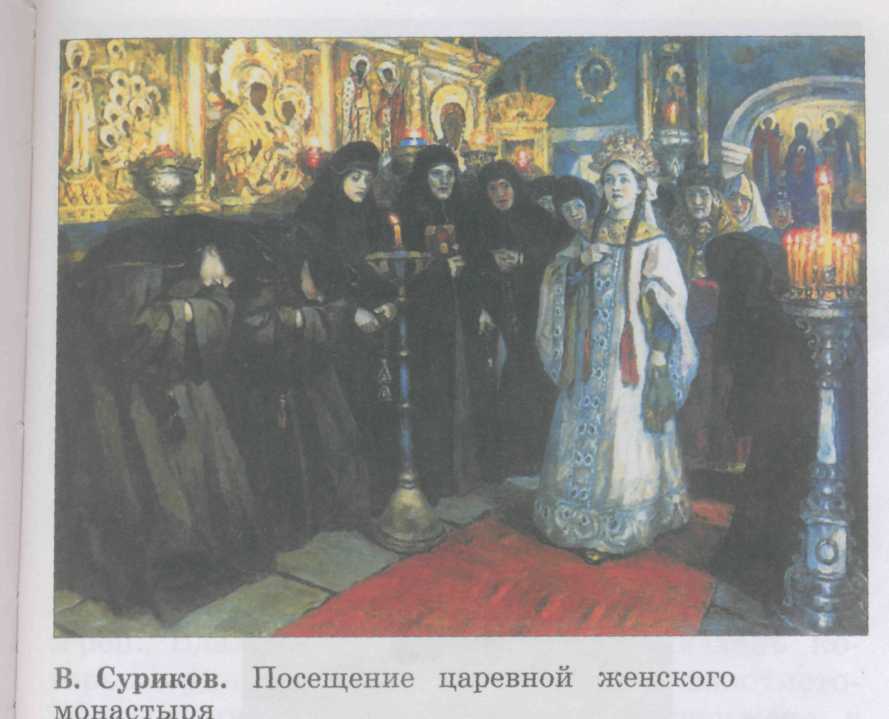 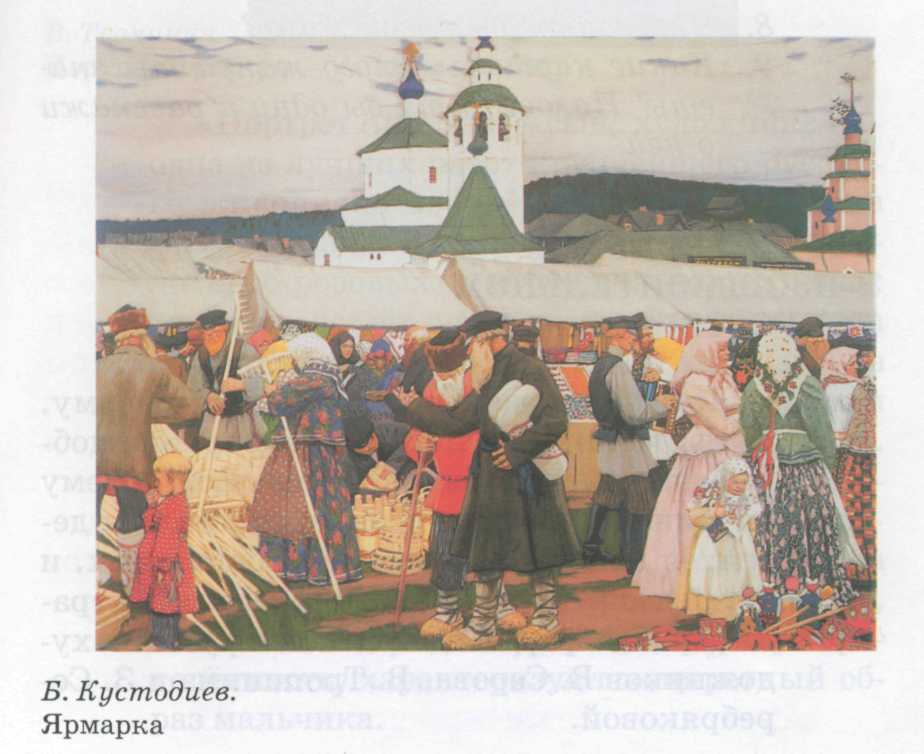 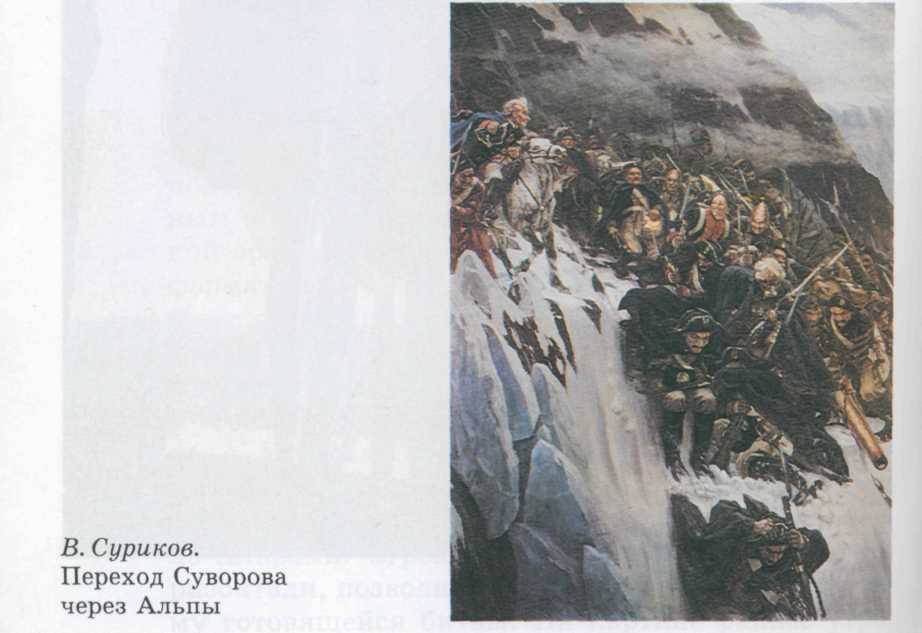 Исторический жанр.Посвящен изображению исторических событий прошлой и современной жизни.
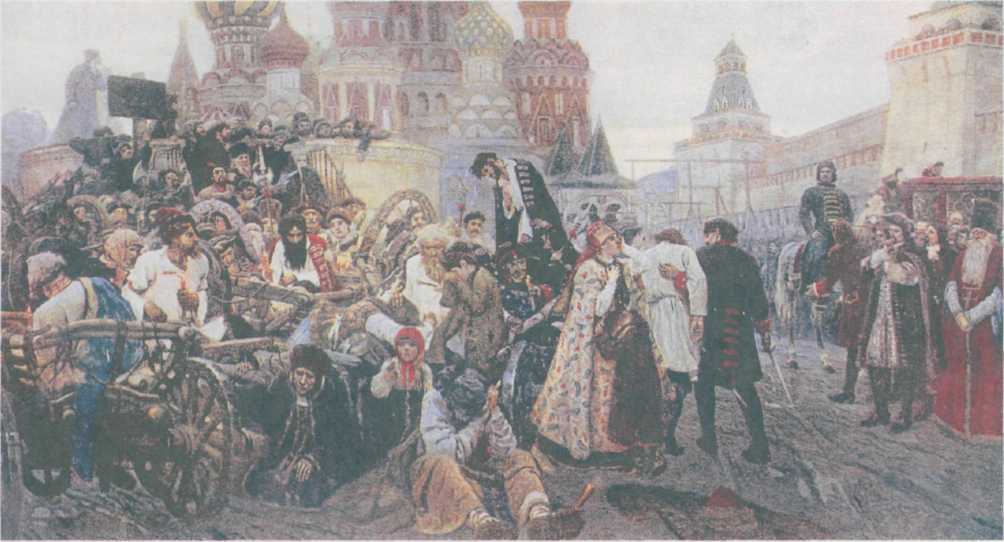 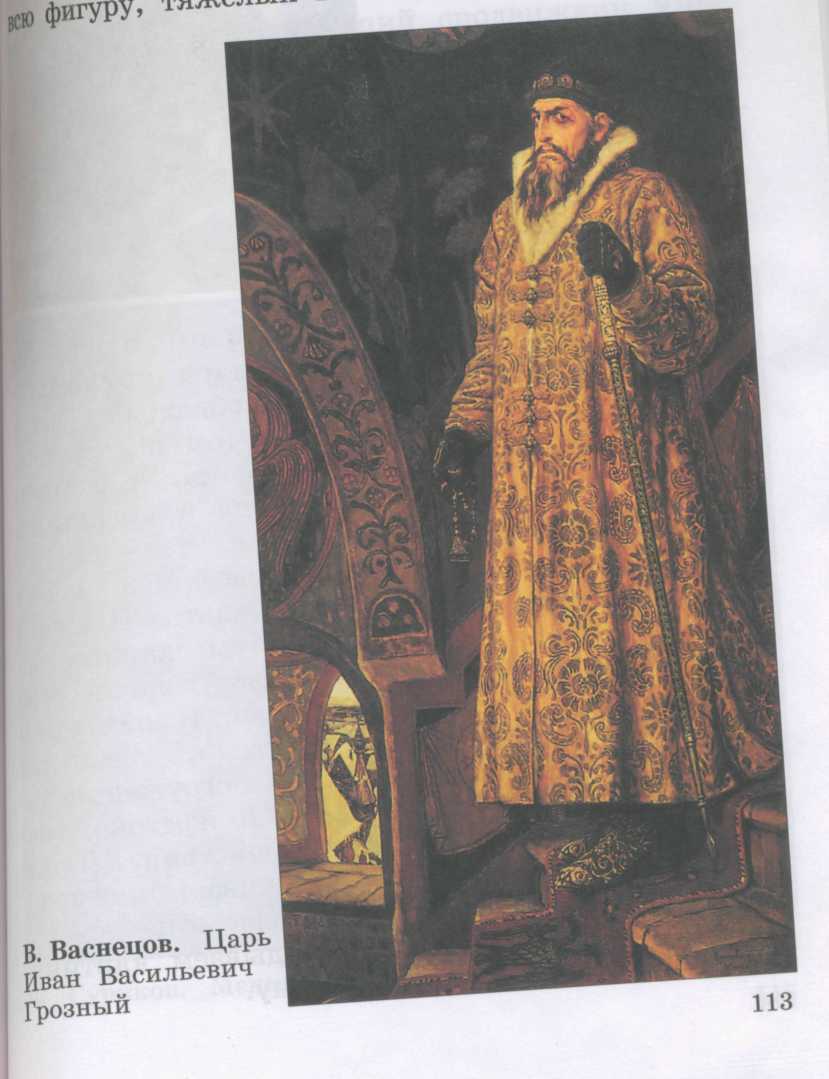 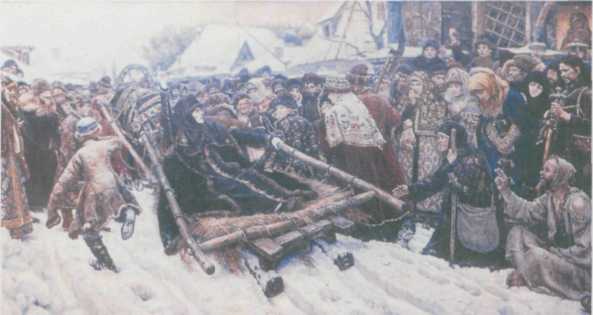 Василий Верещагин «Конец Бородинского сражения»
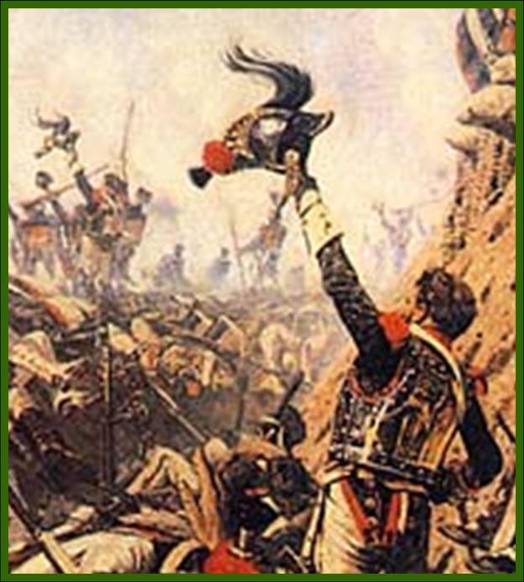 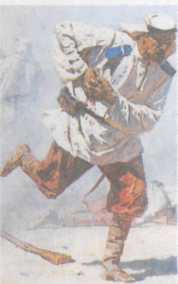 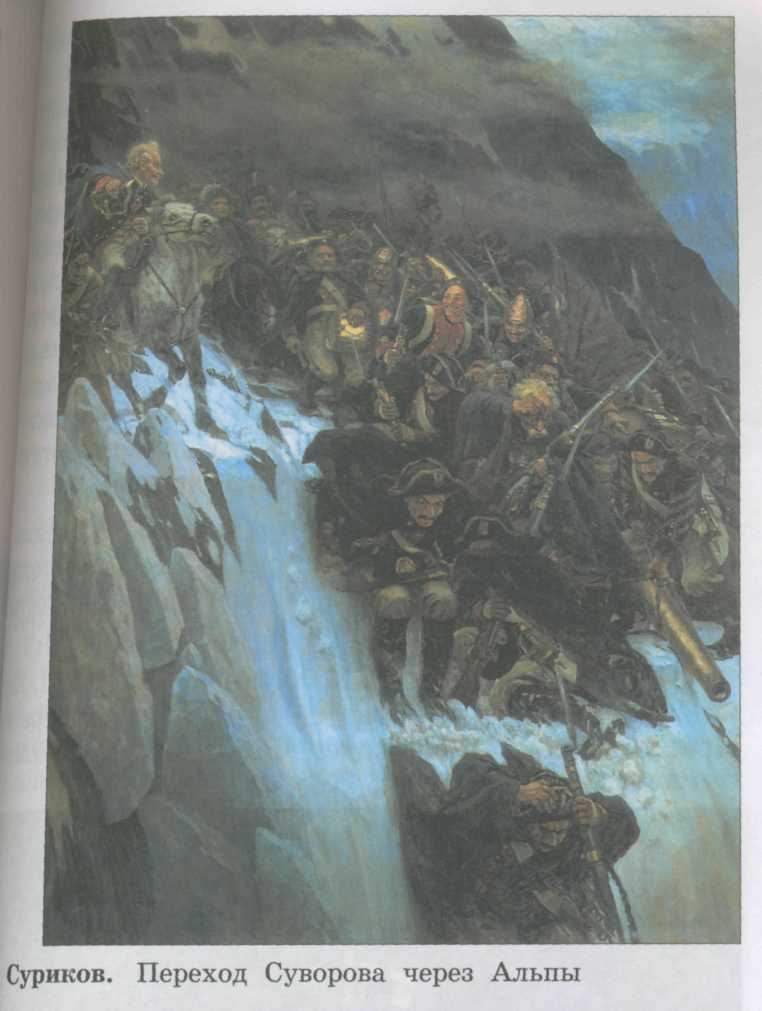 Батальный жанрПосвящен военной тематике (изображению битв и др. эпизодов войны)С одной стороны – составная часть исторического жанра, с другой – сближается с бытовым.
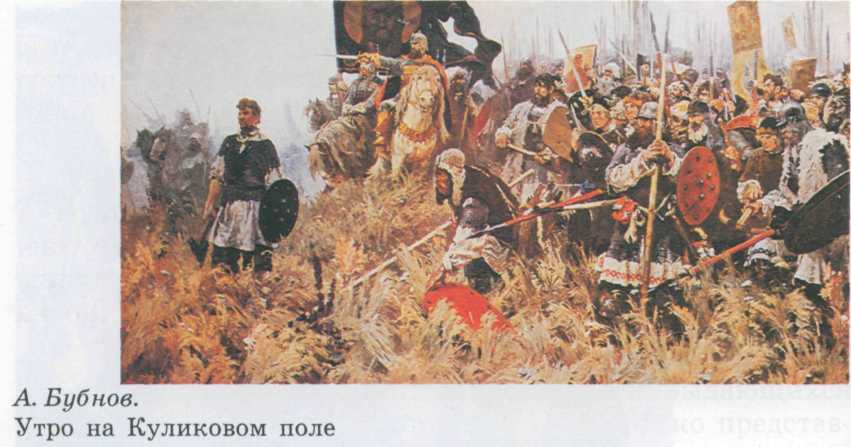 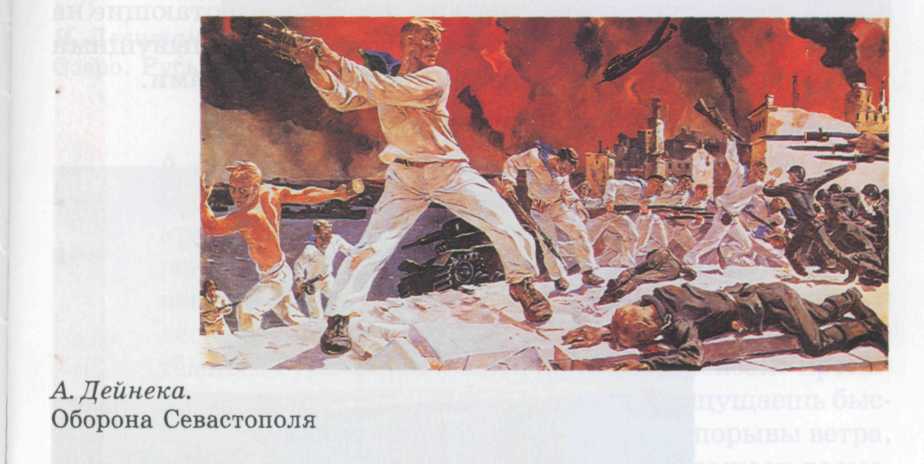 Александр Дейнека «Оборона Севастополя»
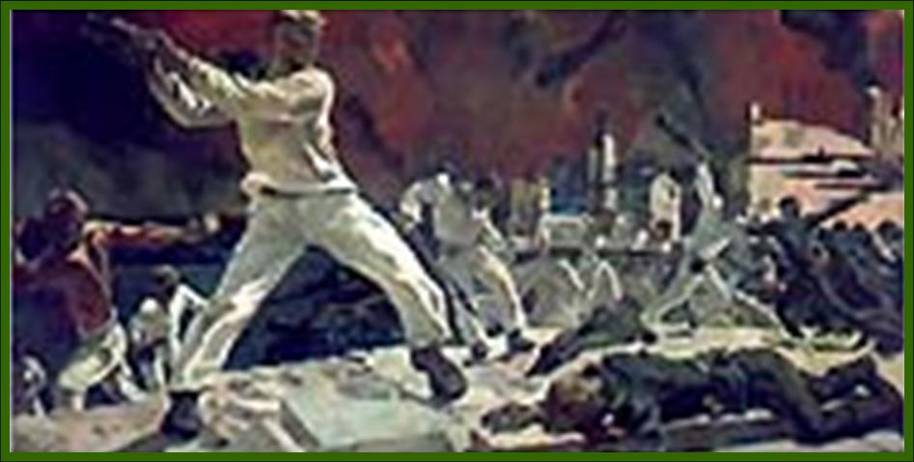 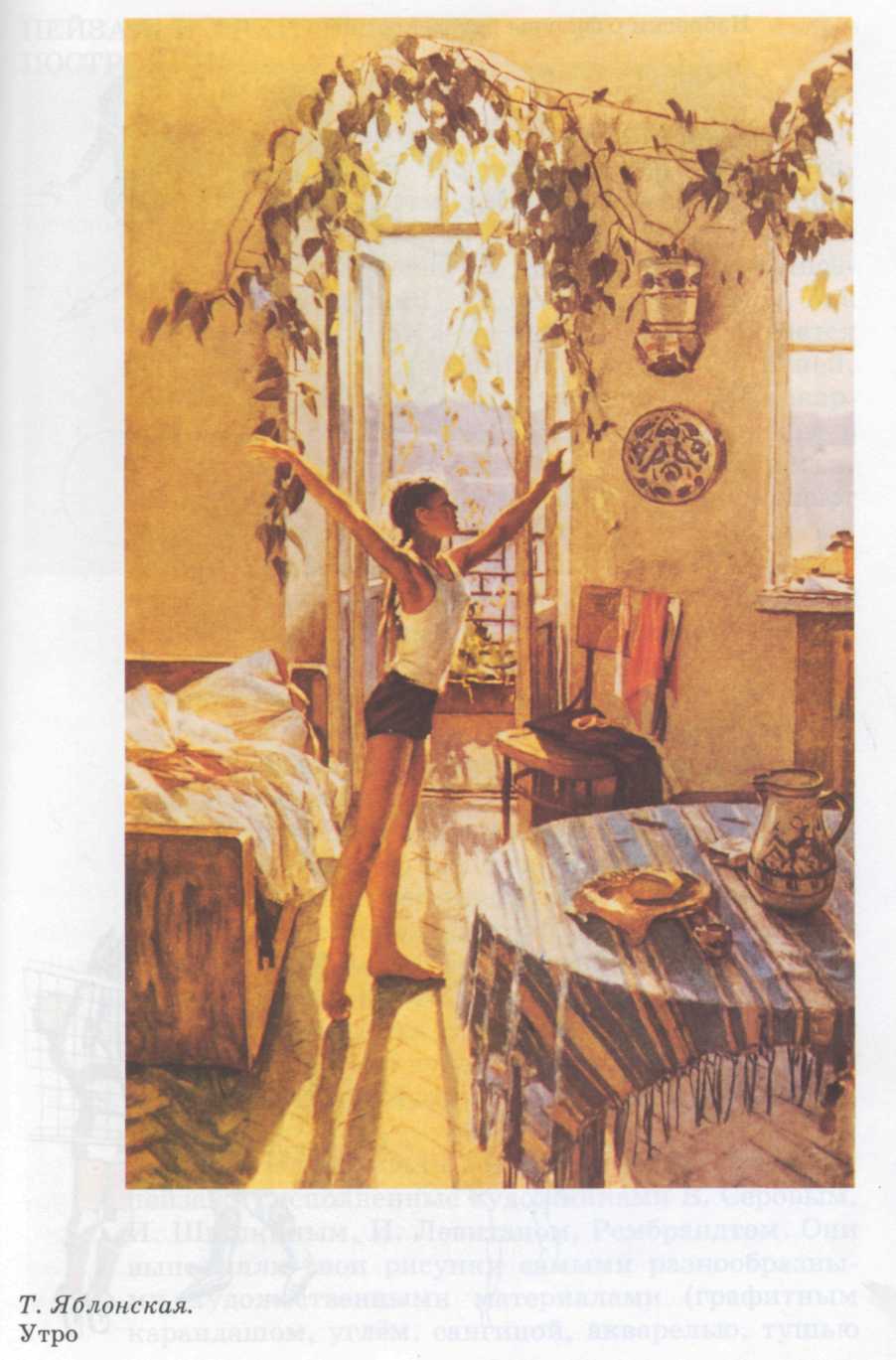 Бытовой Жанр.Сцены повседневной жизни
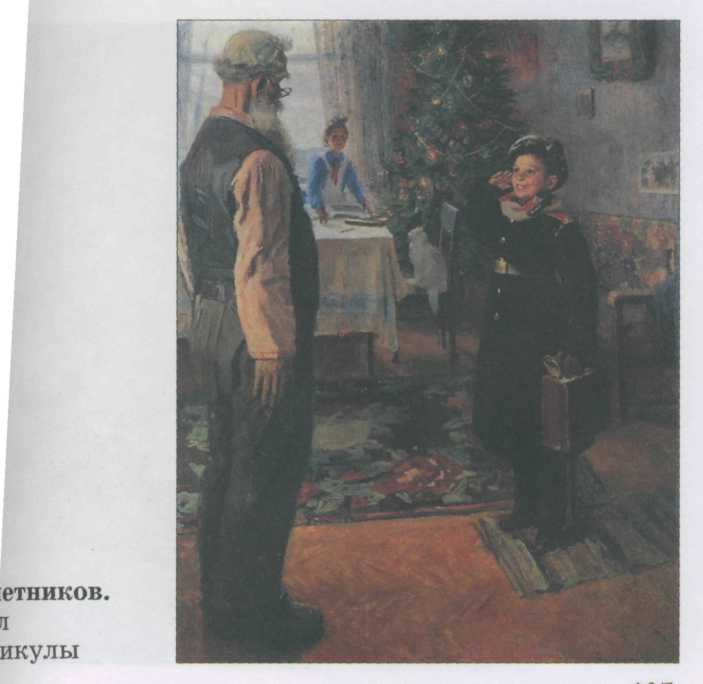 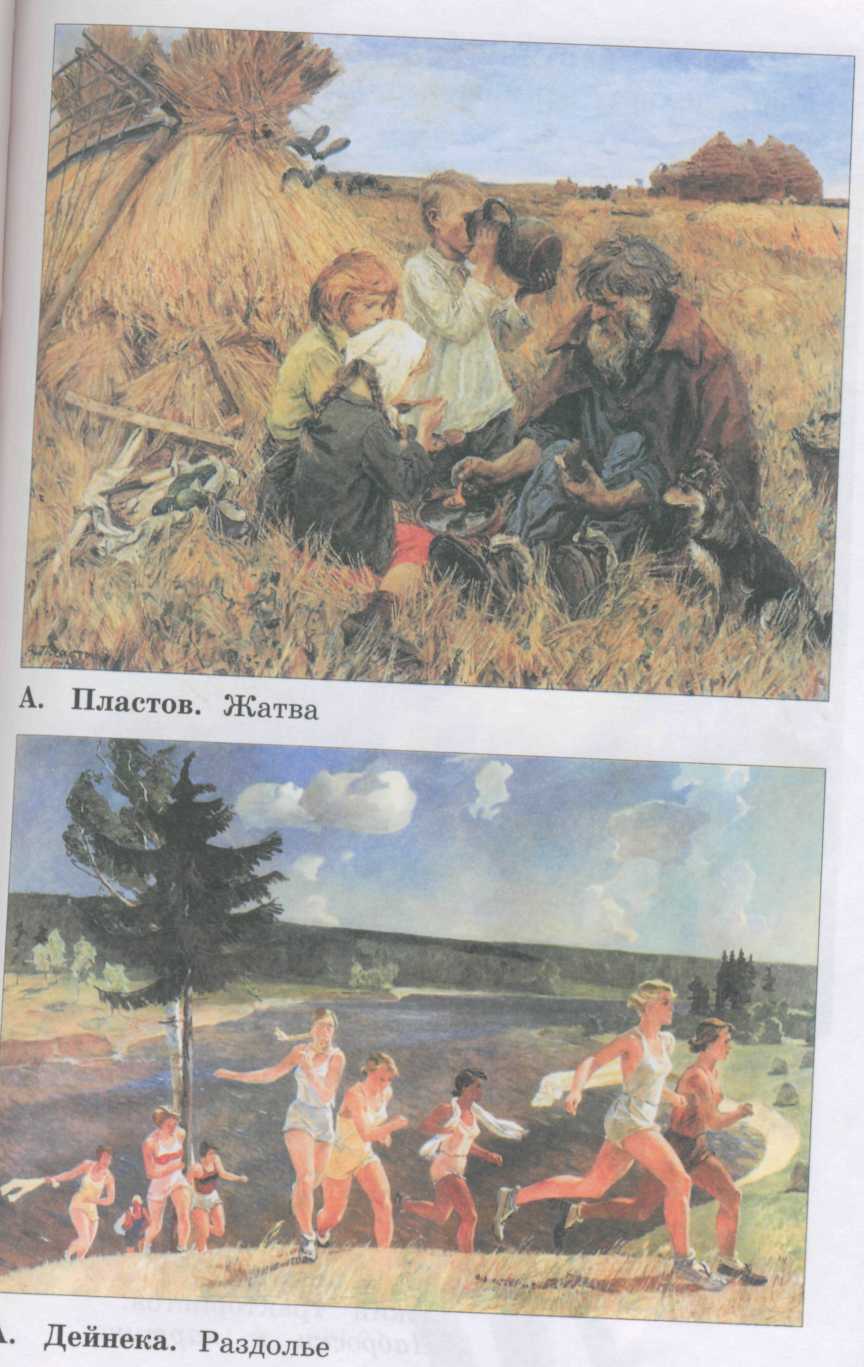 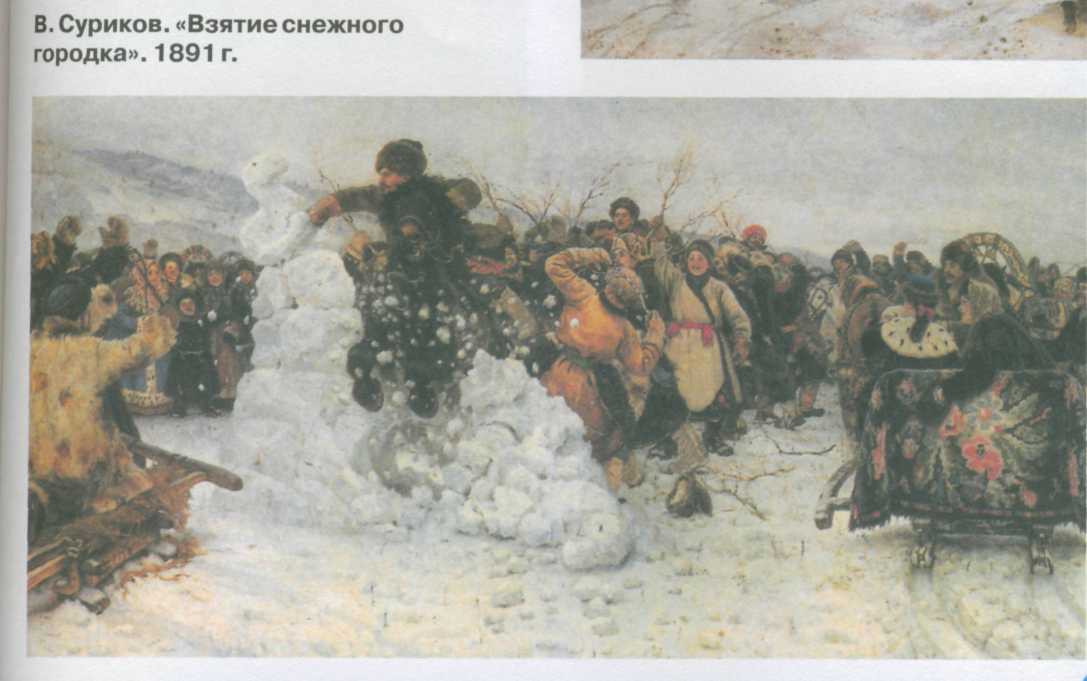 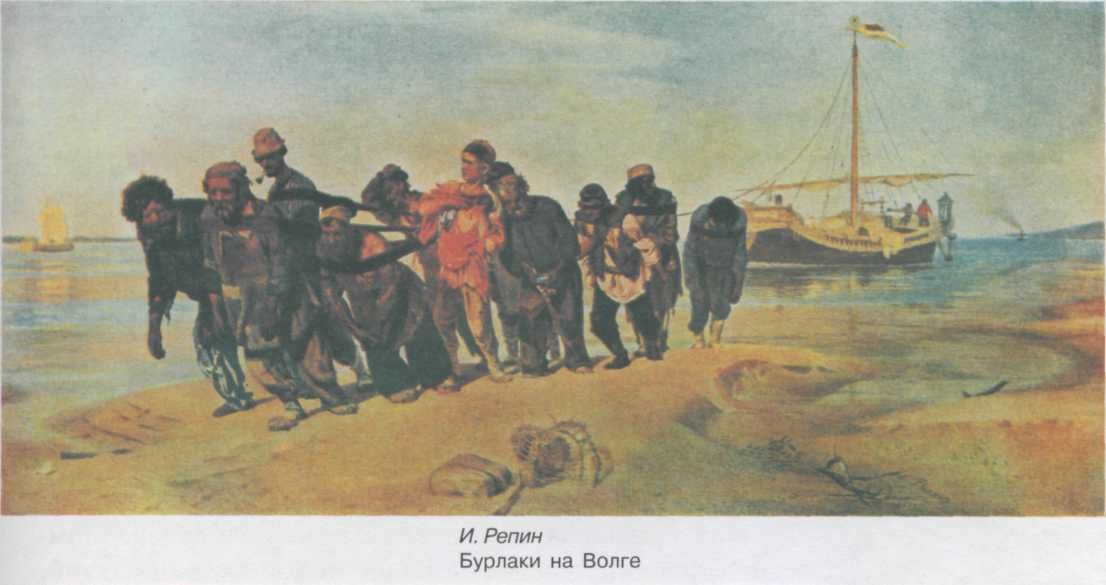 Эдгар Дега «Танцевальный класс»
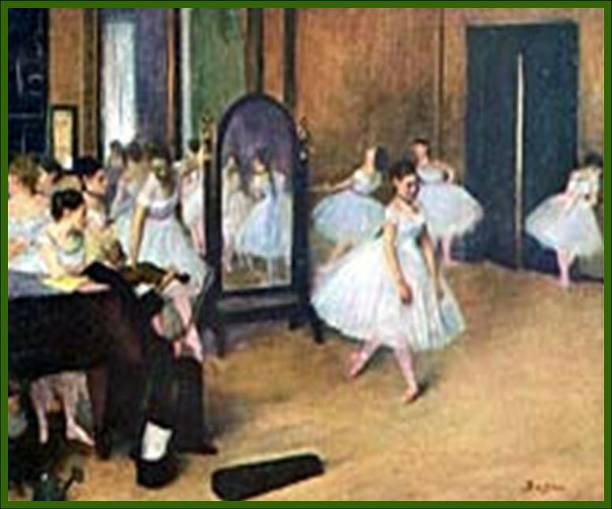 Мифологический жанр.Сюжеты из мифов разных народов, из сказок и преданий.
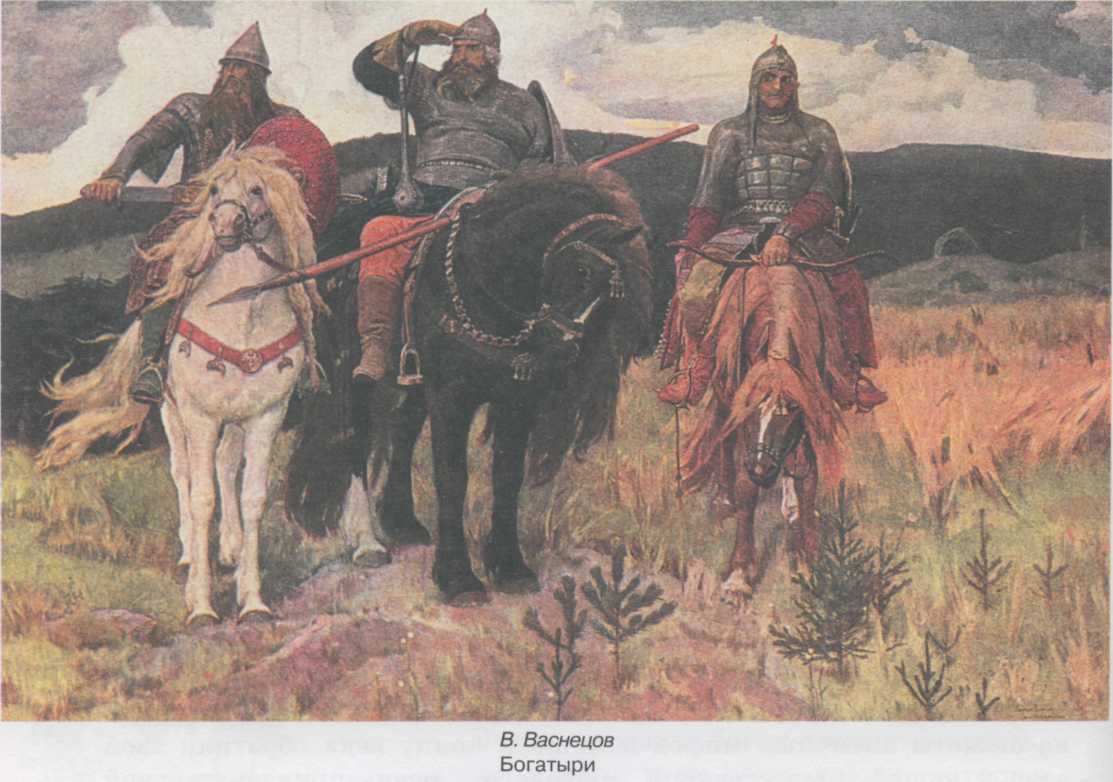 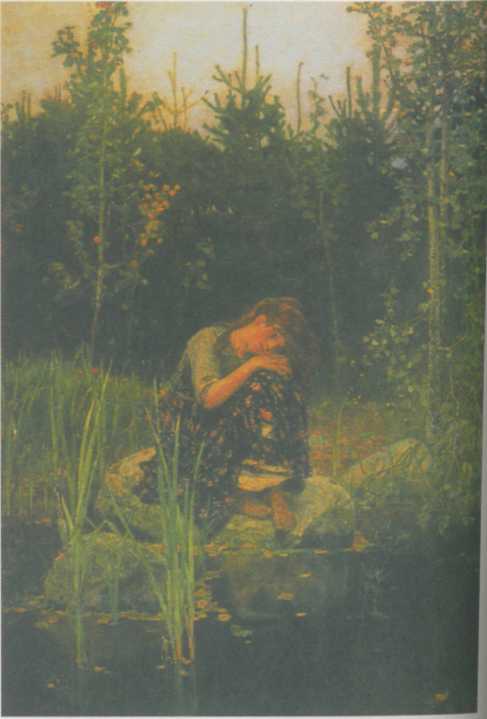 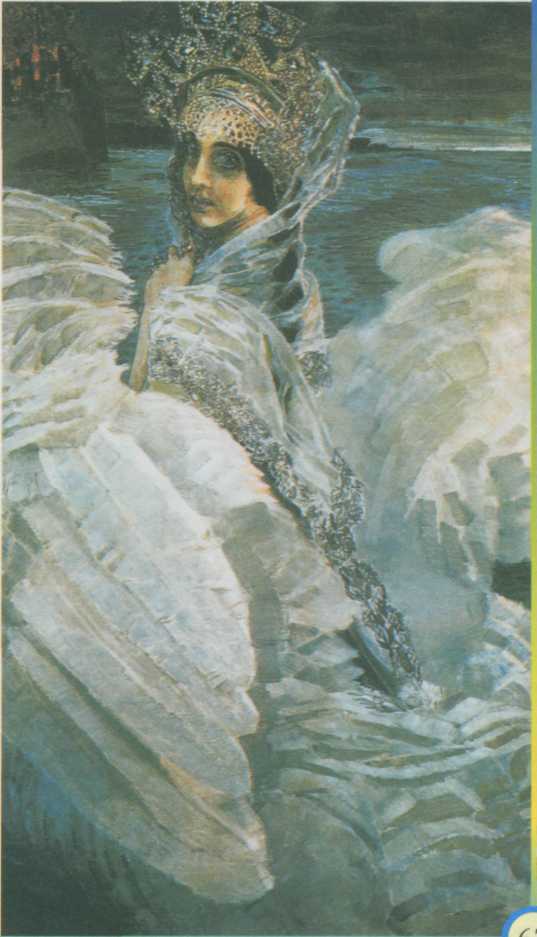 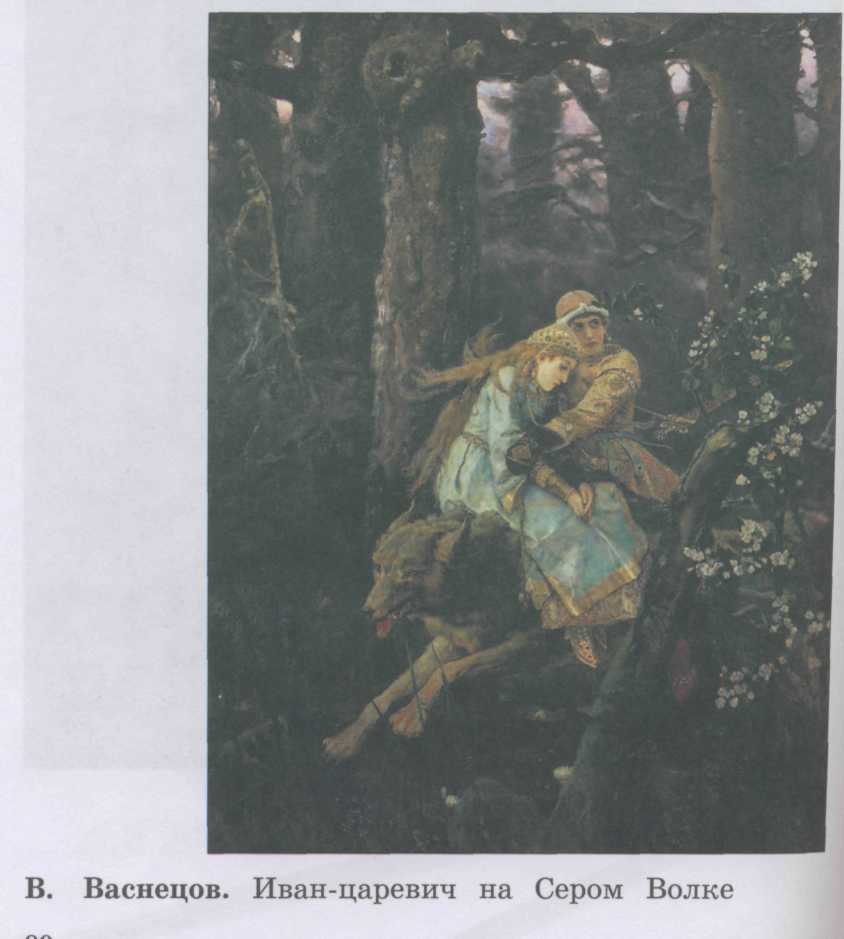 Виктор Васнецов «Богатыри»
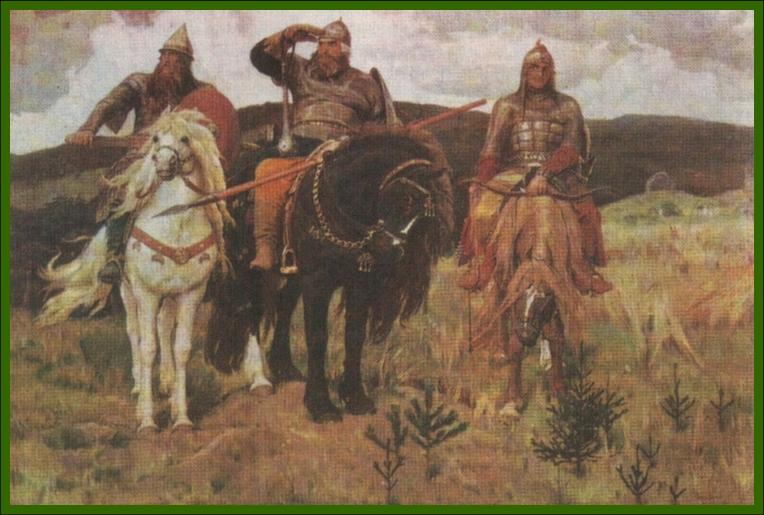 Библейские сюжеты и иконопись.Сцены жизни Христа, его учеников-апостолов, Святых, Пророков, Мучеников.Иконы – это портреты, лики святых, ангелов, апостолов, Христа и Богоматери…
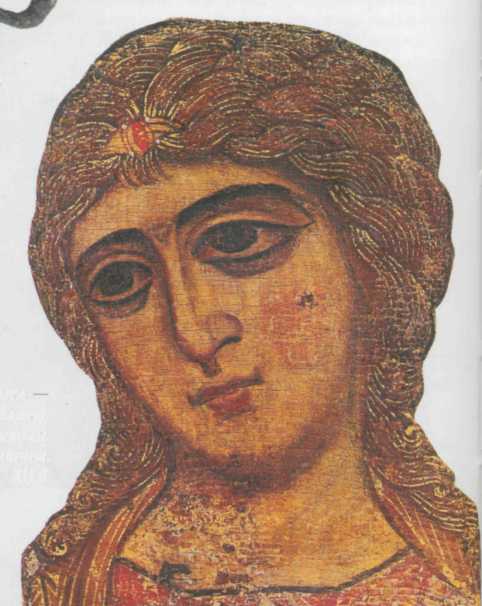 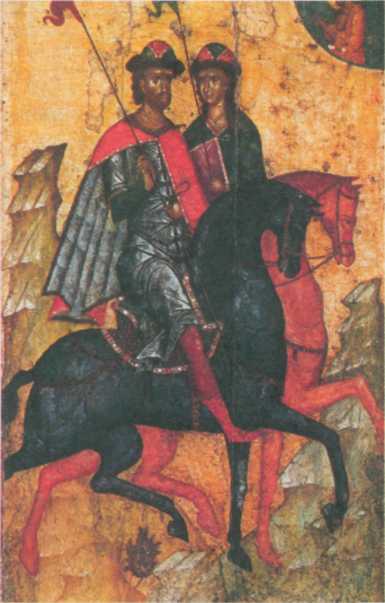 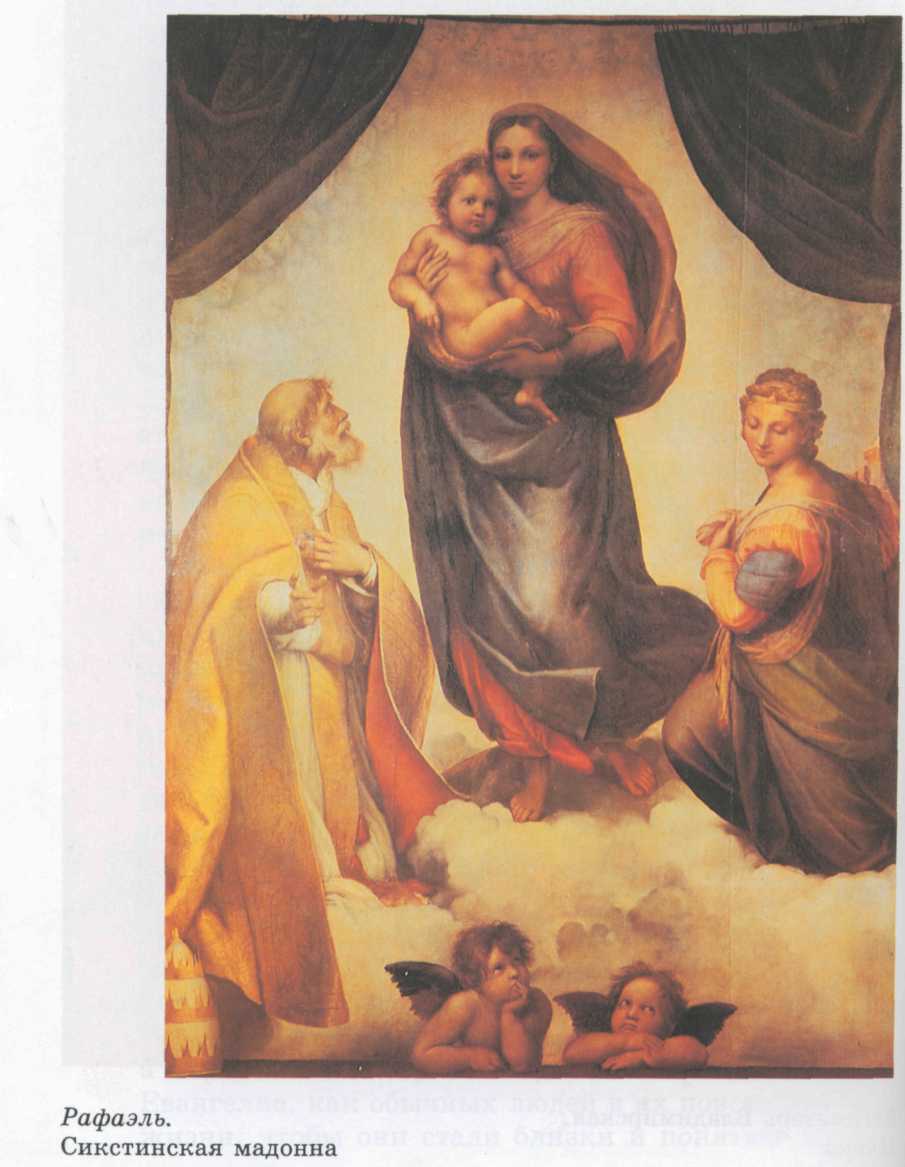 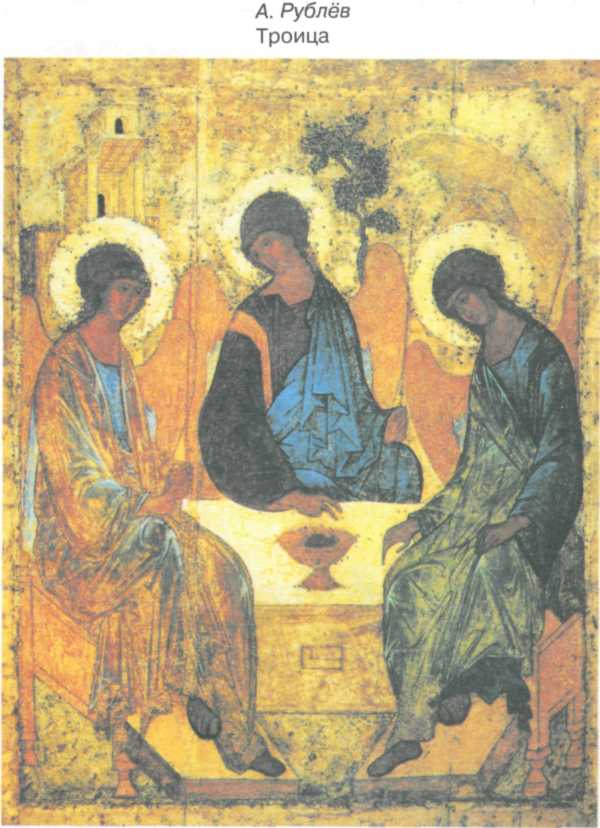 Анималистический жанрПо праву считается одним из самых древних (animal-животное)
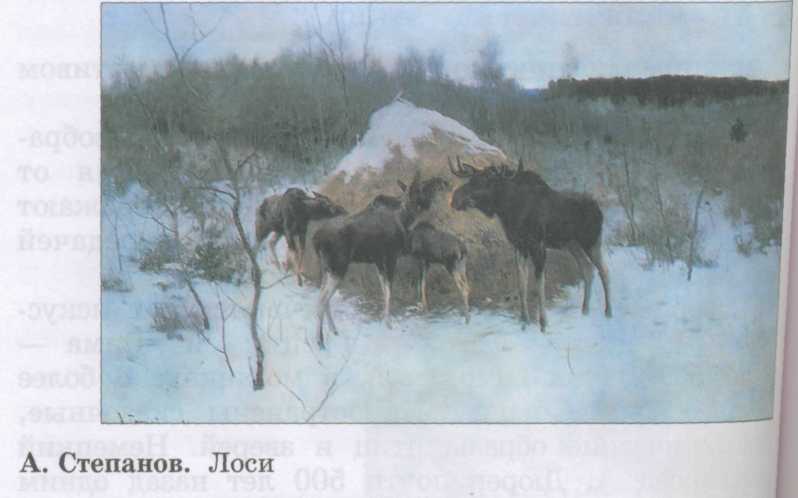 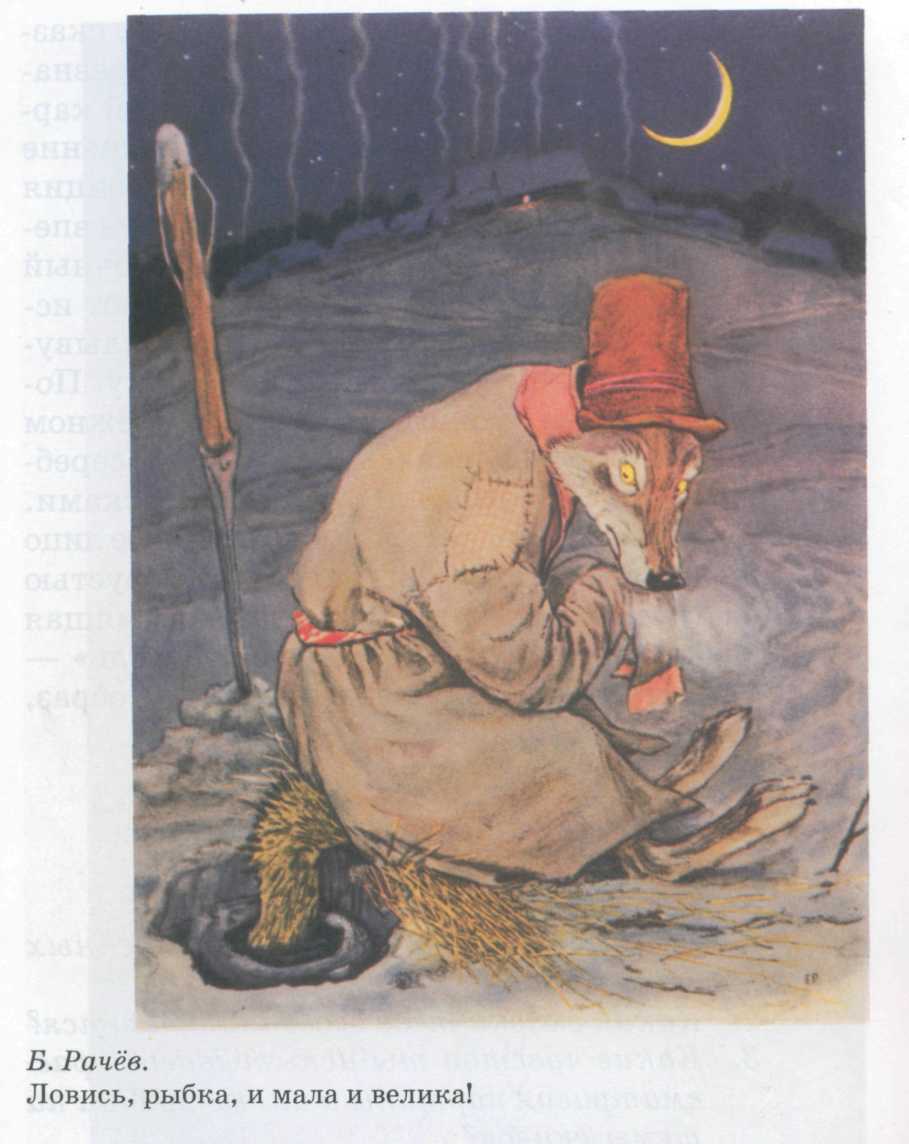 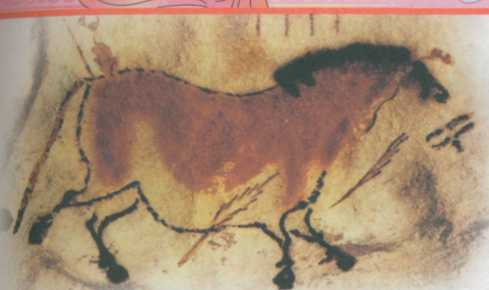 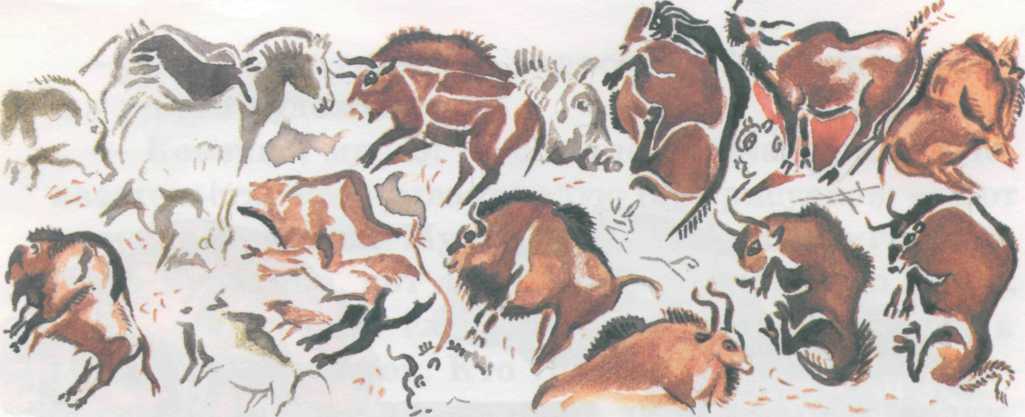 Франц Марк «Кошка на желтой подушке»
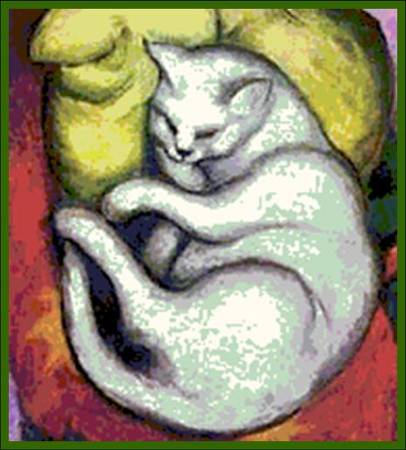